HQ Field Quality Measurements

11May2015
J. DiMarco, G. Chlachidze, T. Holik, G. Sabbi, S. Stoynev, X. Wang
Magnetic Measurements System at FNAL
Printed Circuit Board (PCB) Probe - 1Hz Rotation Rate
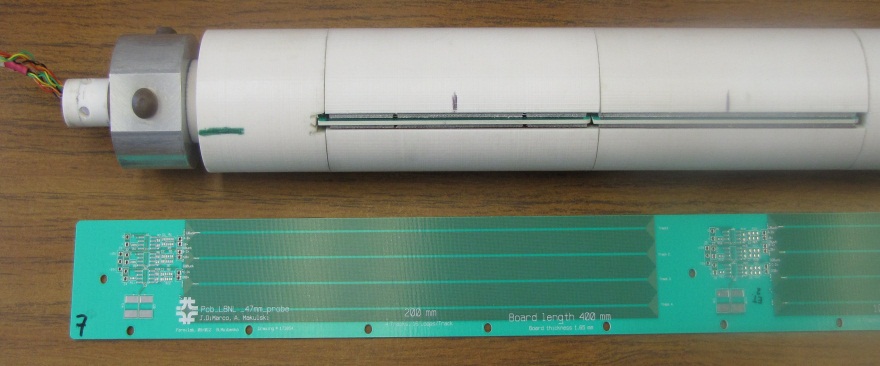 Probe radius 23.5mm (limited by warm bore size).
Harmonics reported at R=40mm
200mm and 100mm long probes sampled simultaneously
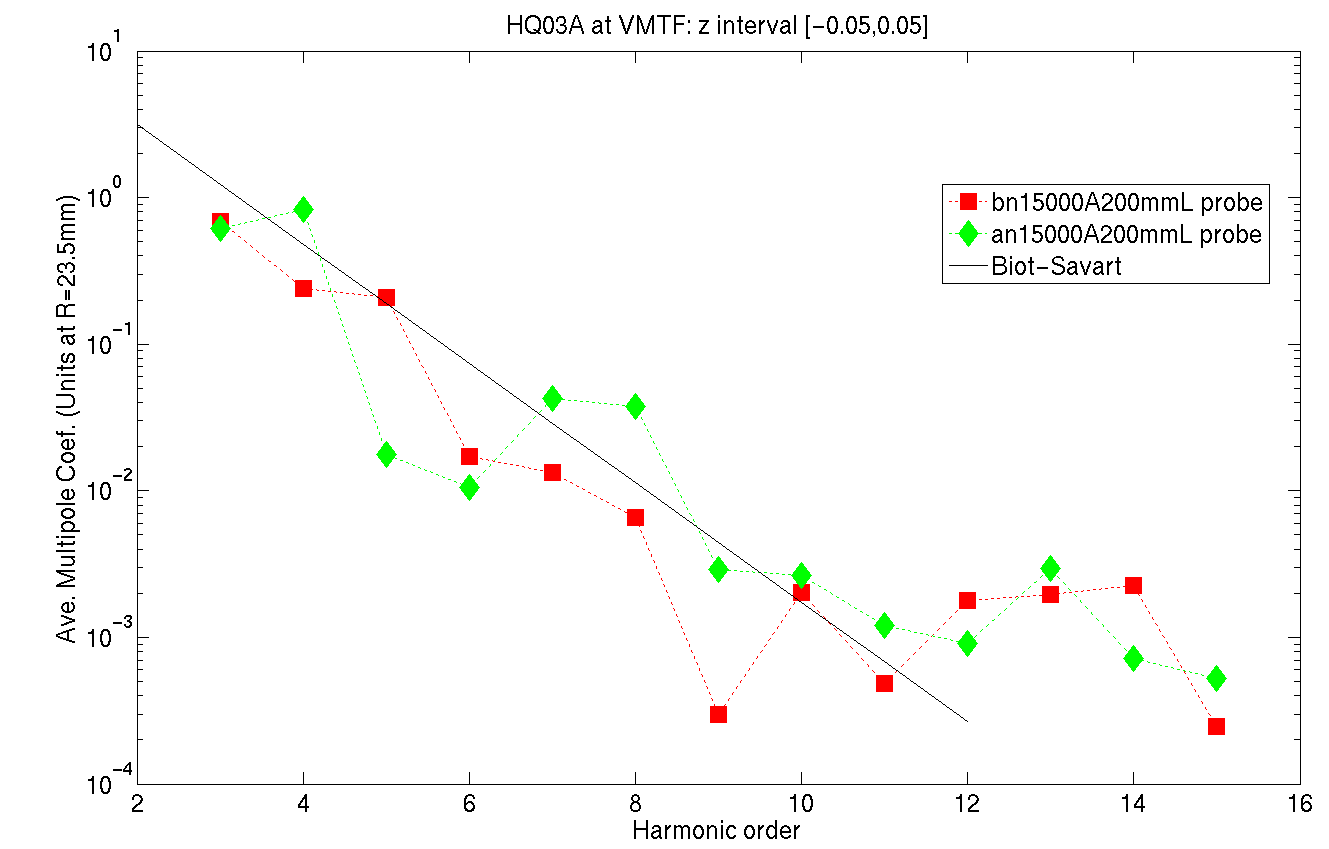 Harmonics compared to expected fall-off from Biot-Savart
Resolution ~0.002 units at probe radius (about 0.3 units at R=40mm )
For QXF, similar probe is being developed – WBT will be upgraded so that probe can rotate at reference radius
New header can accommodate larger WBT
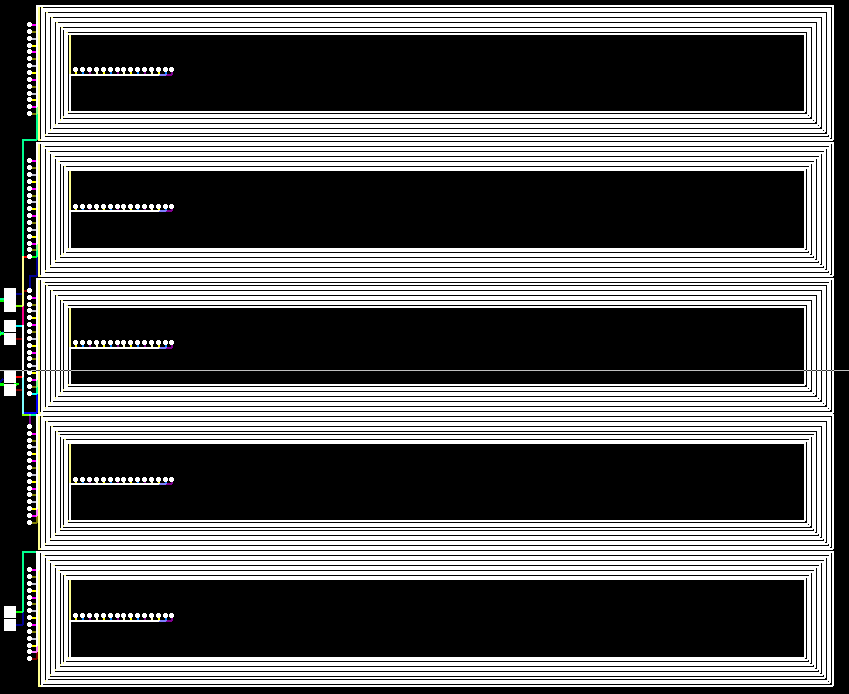 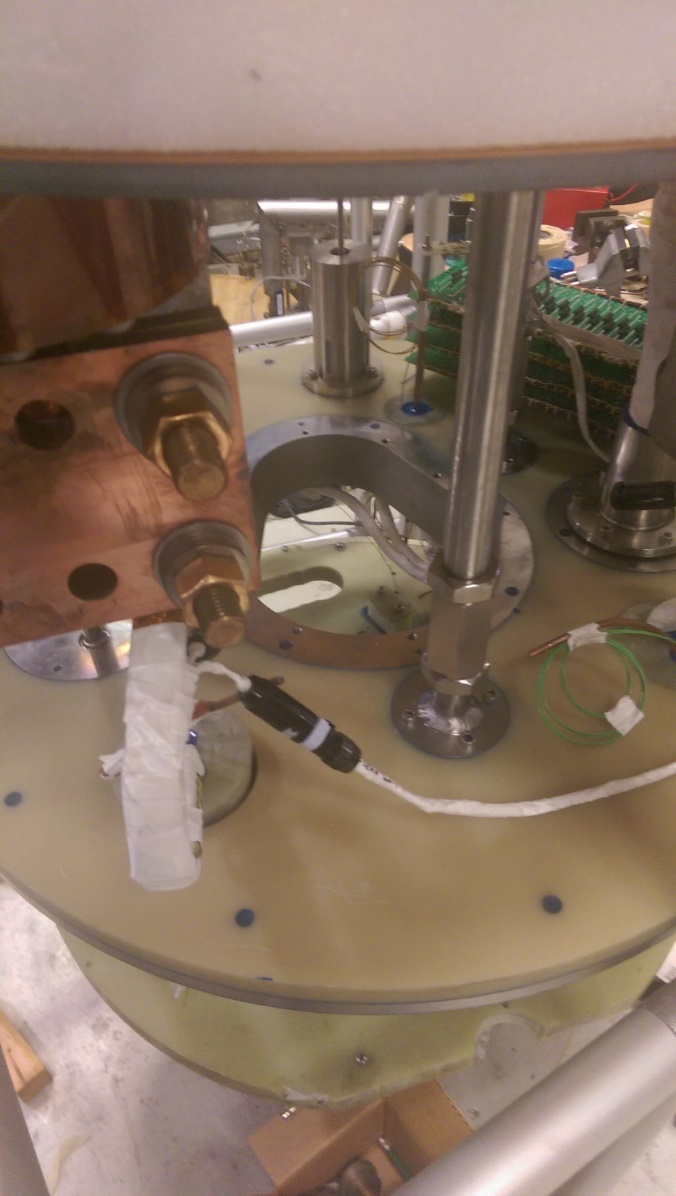 14.6kA Harmonics in the Straight Section
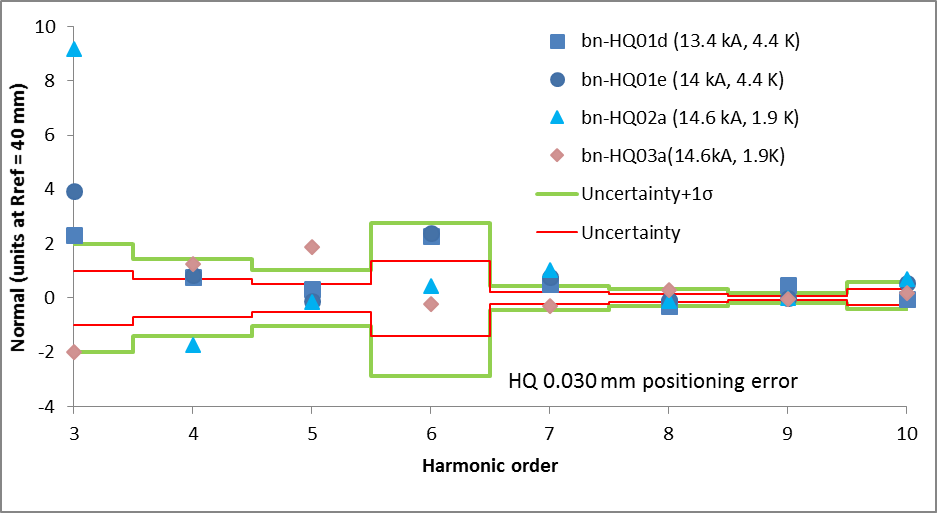 Normal
HQ01-03 comparison
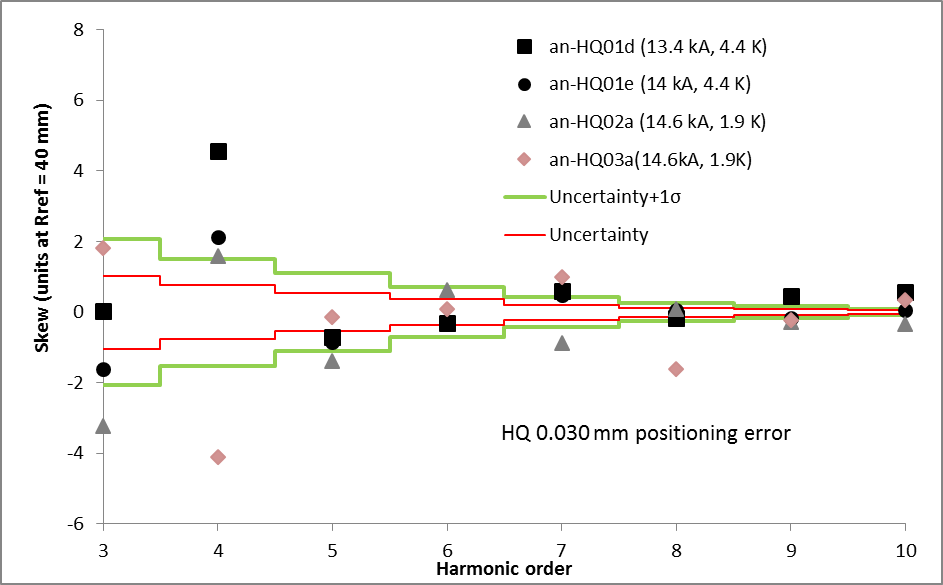 Skew
Harmonics s.d. limits generated from coil positioning errors achievable during fabrication (30 microns) (not actual requirements). 

Allowed harmonics:
systematics from ROXIE calc.
s.d. are 4 times coil fab. limit.
Harmonics in the Straight Section 14.6kA, 100mm probe
a3, b3

HQ03a amplitude and variation about a factor 2 smaller than HQ02
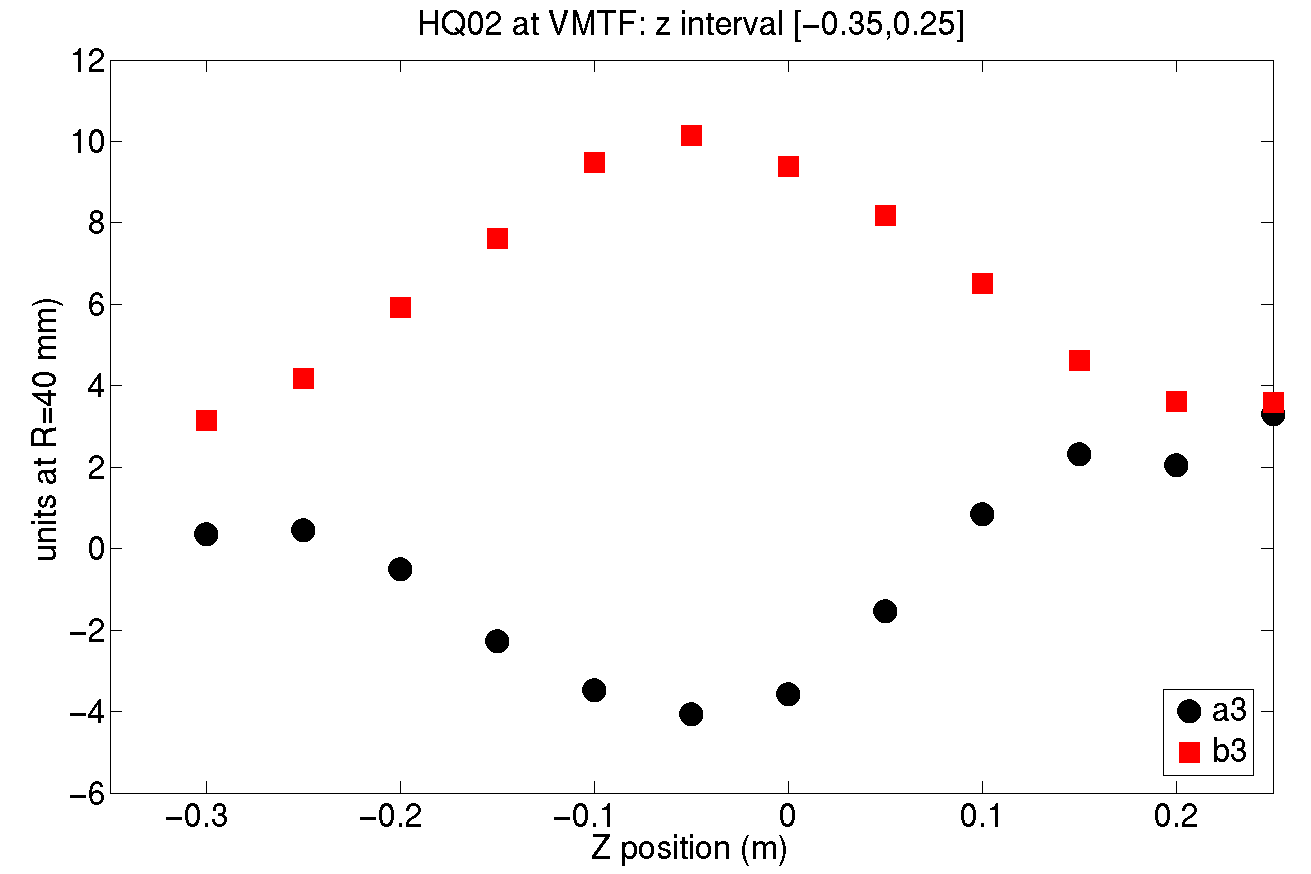 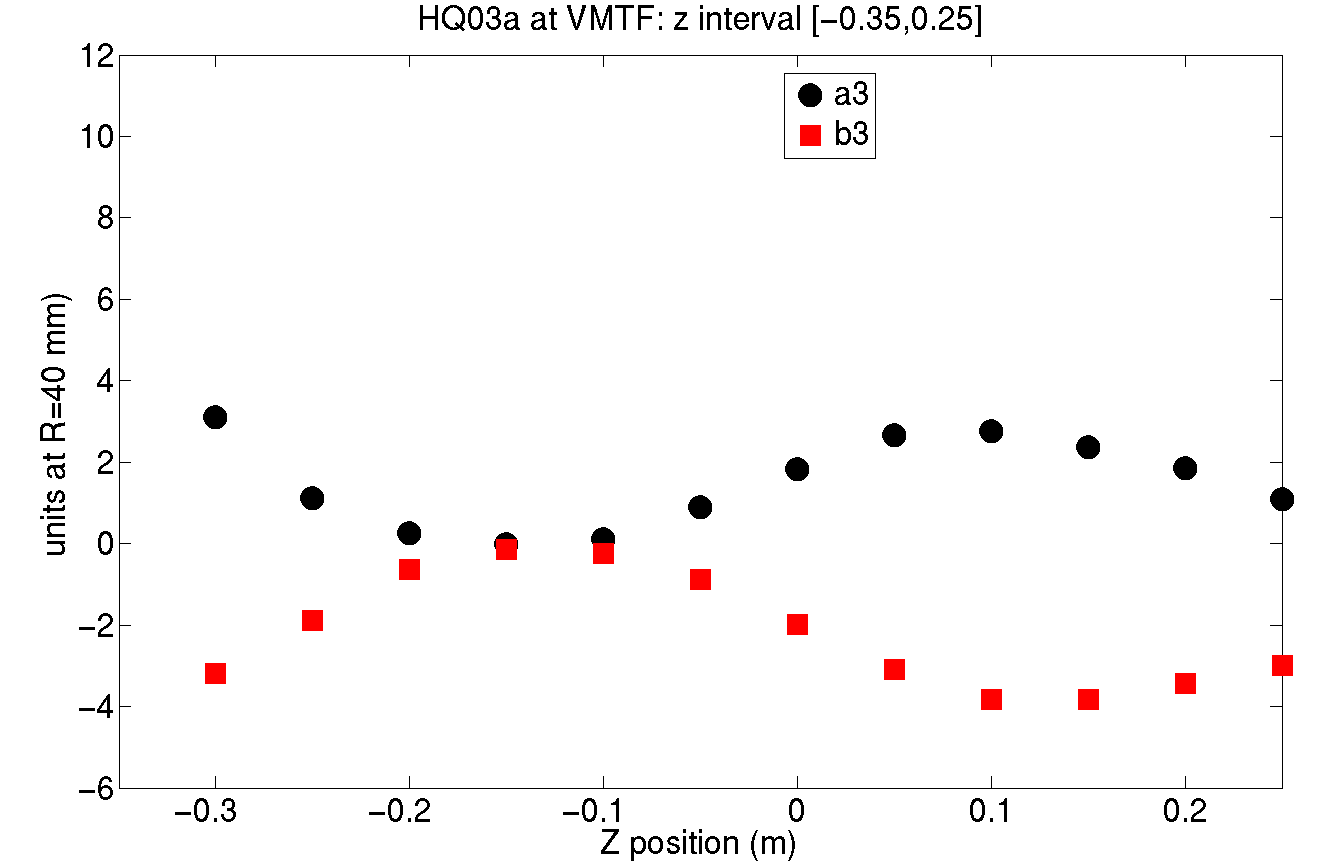 HQ03a
HQ02
Harmonics in the Straight Section, 14.6kA, 100mm probe
a4, b4

a4 of HQ03a is significantly larger than HQ02: -4 units
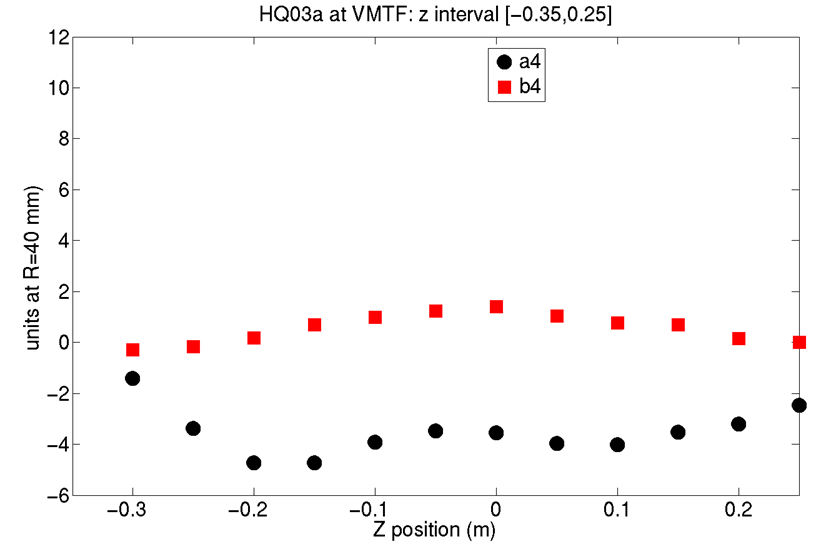 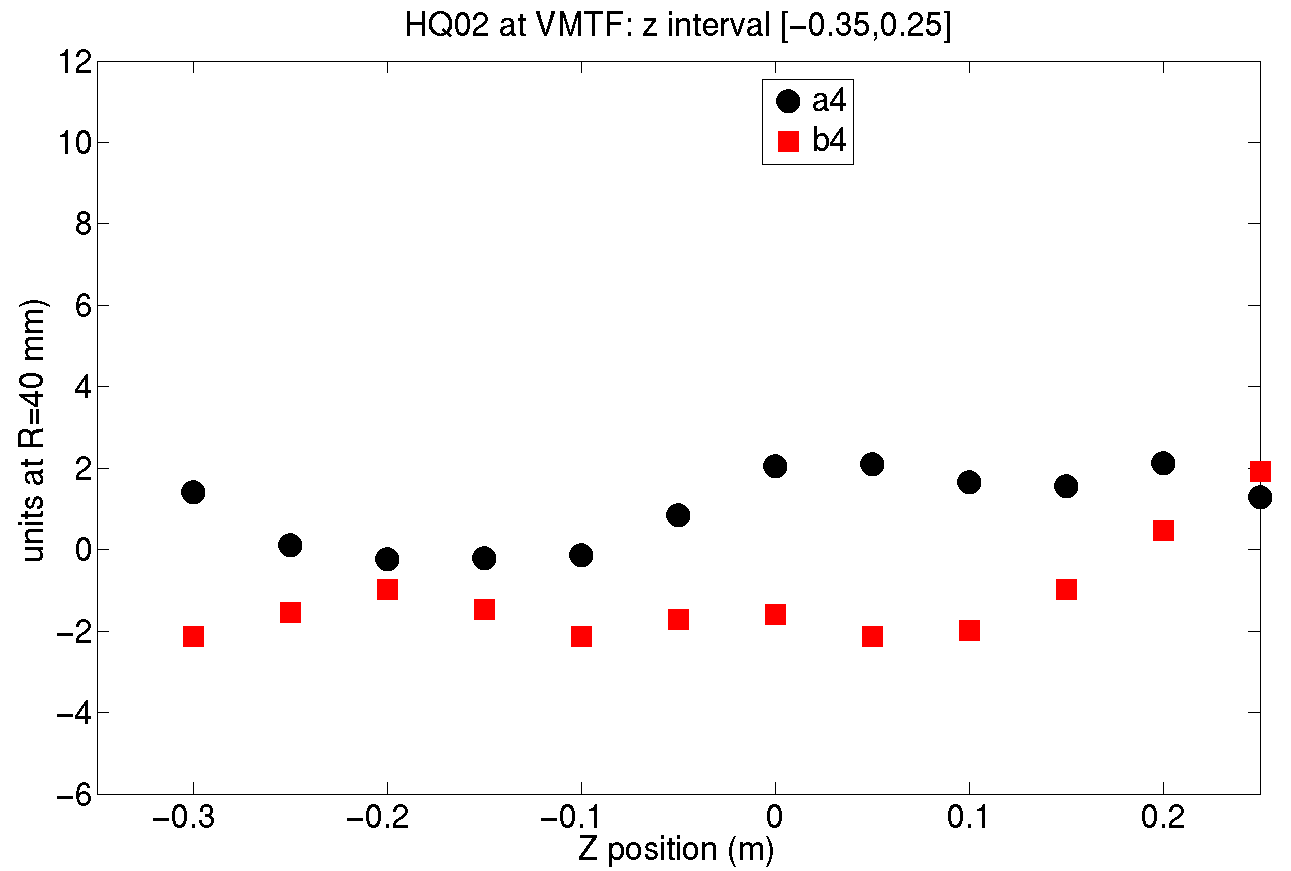 HQ03a
HQ02
There is an ongoing effort to correlate HQ02 results to conductor locations obtained from magnet cross section (“cookie”) data
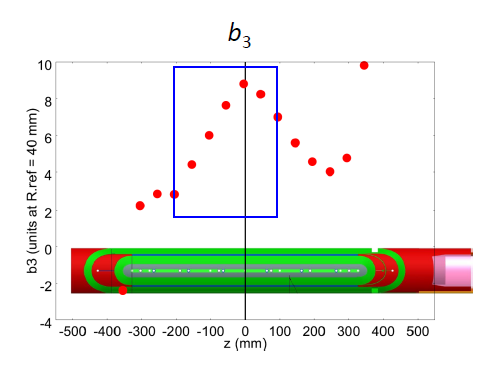 Example of proposed location of a cut
Warm – Cold Correlation (10A, 300K vs 14.6kA, 1.9K)
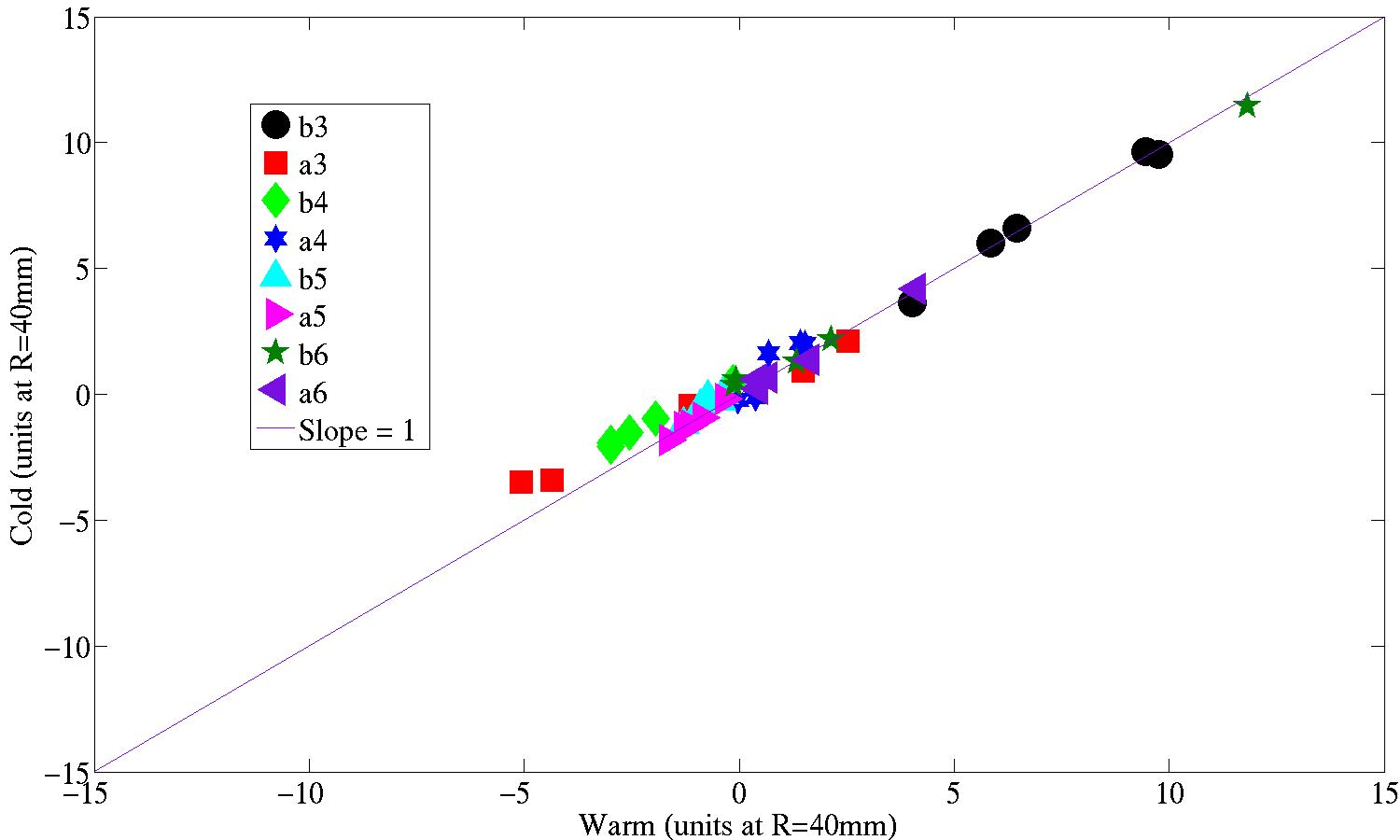 HQ02
Larger changes warm/cold in HQ03 compared to HQ02: Db3 as large as ~3 units
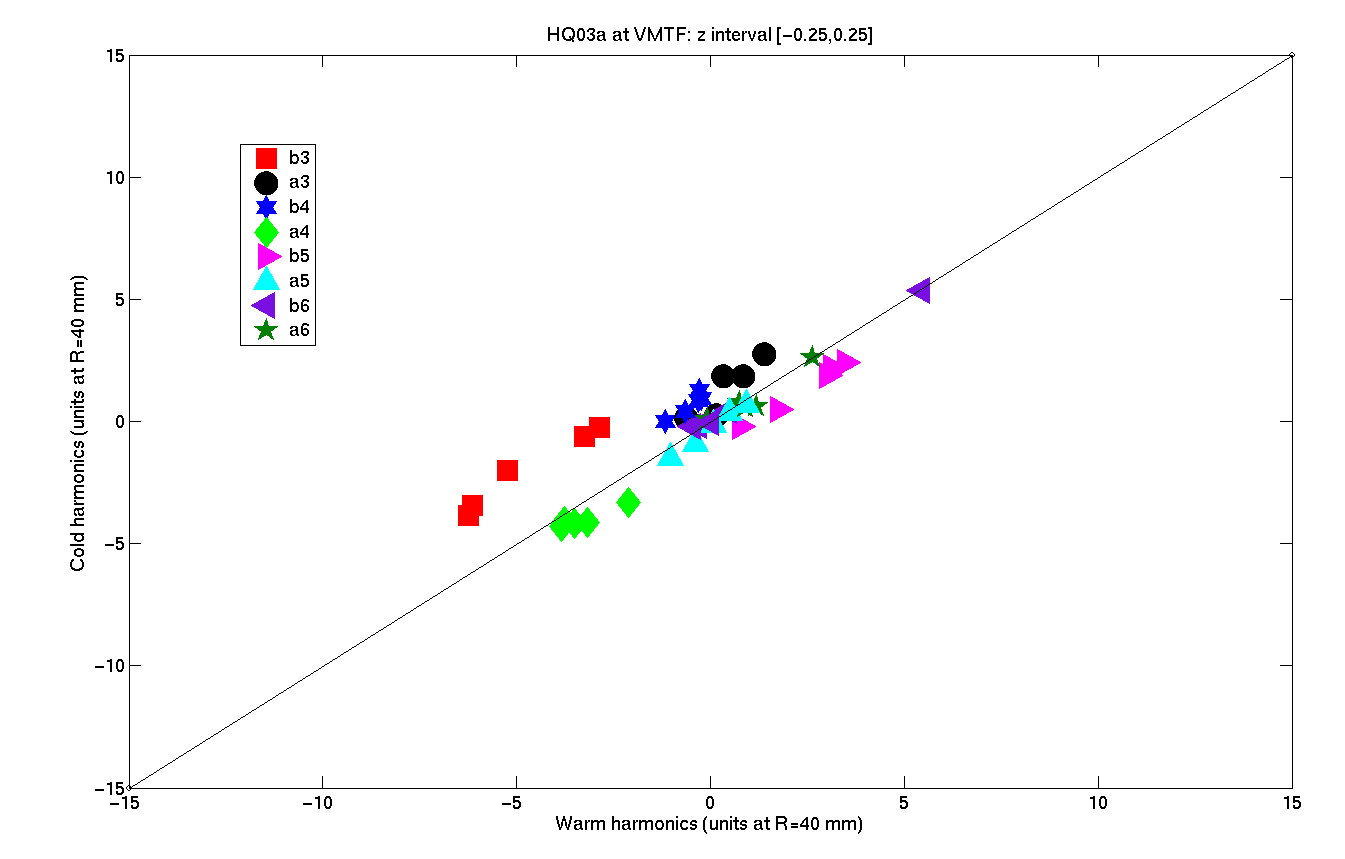 HQ03
Magnetic shims are added for second TC of HQ03 – testing coming up summer 2015
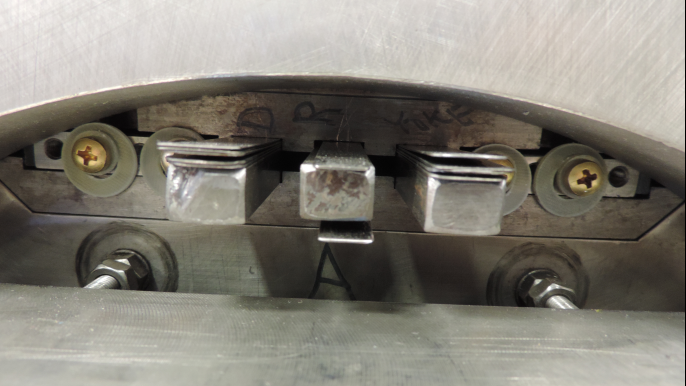 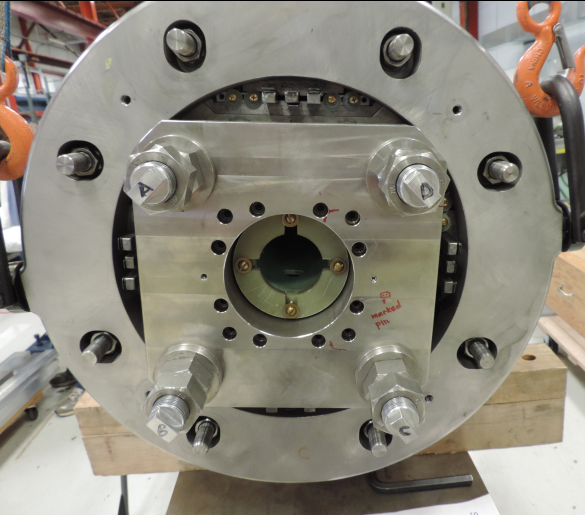 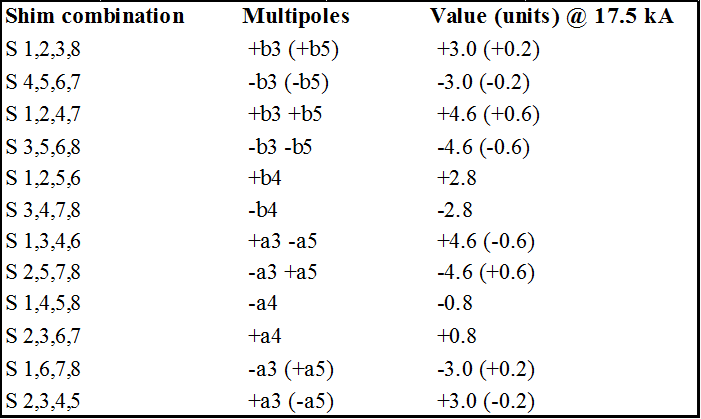 HQ02a
HQ03a
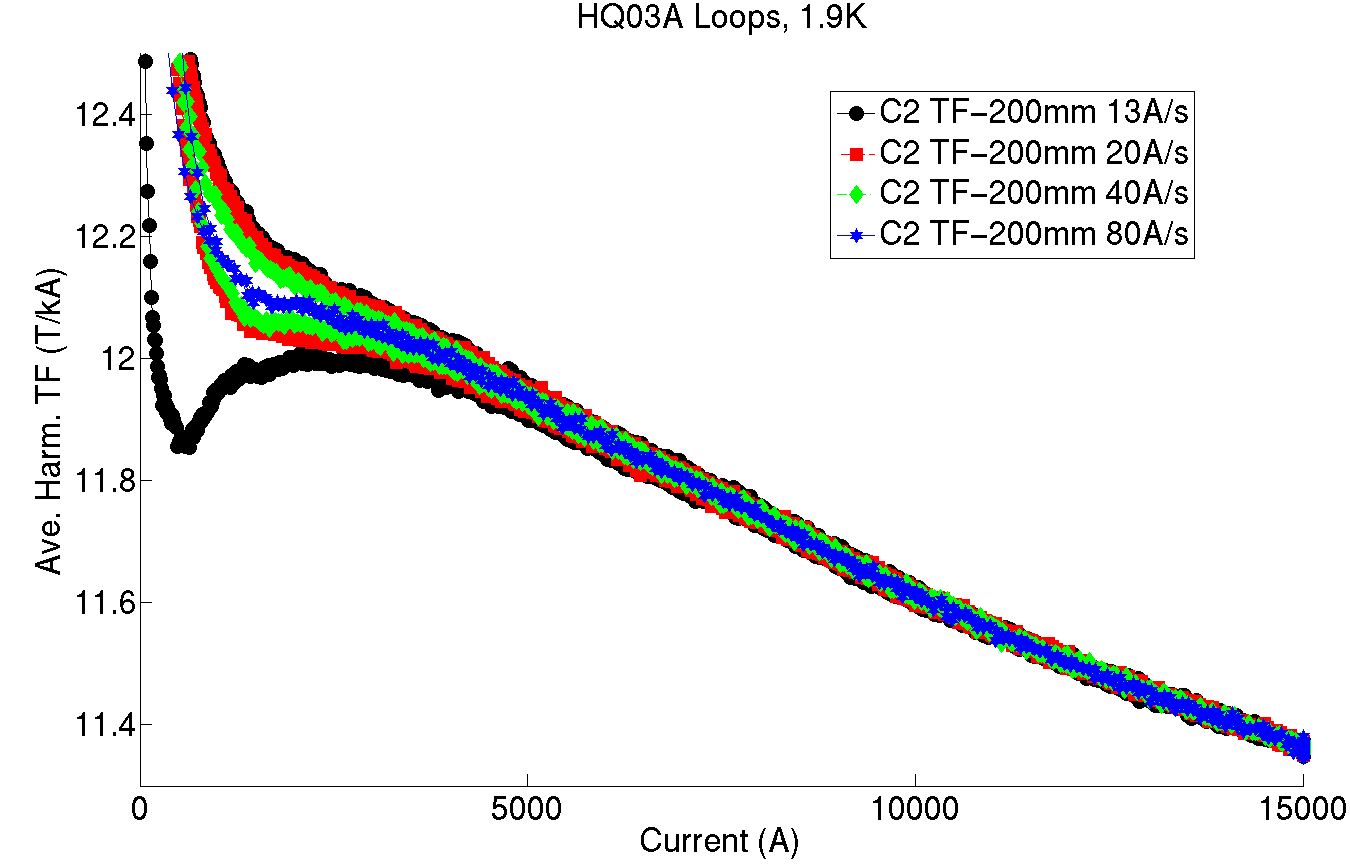 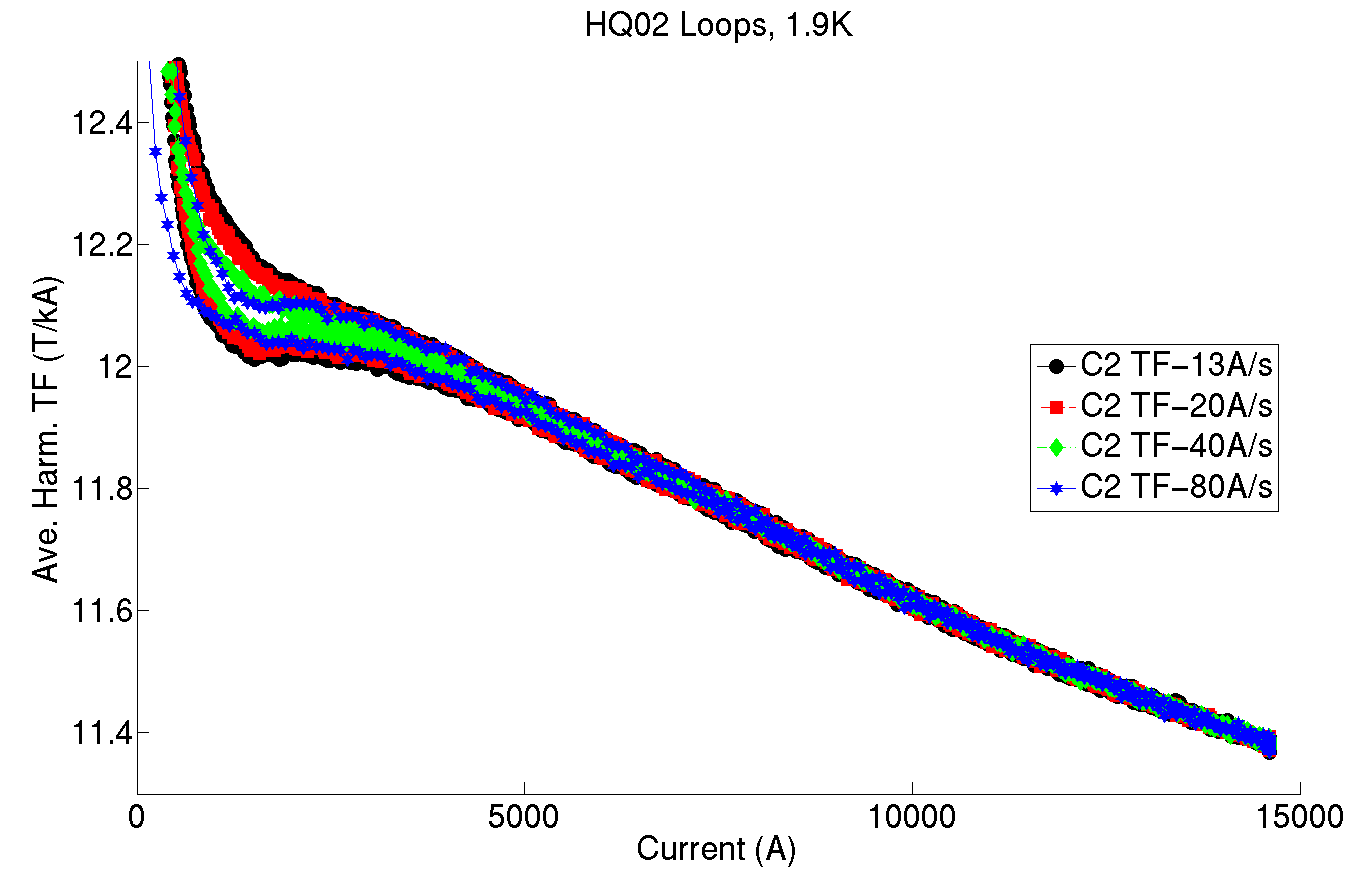 TF
TF
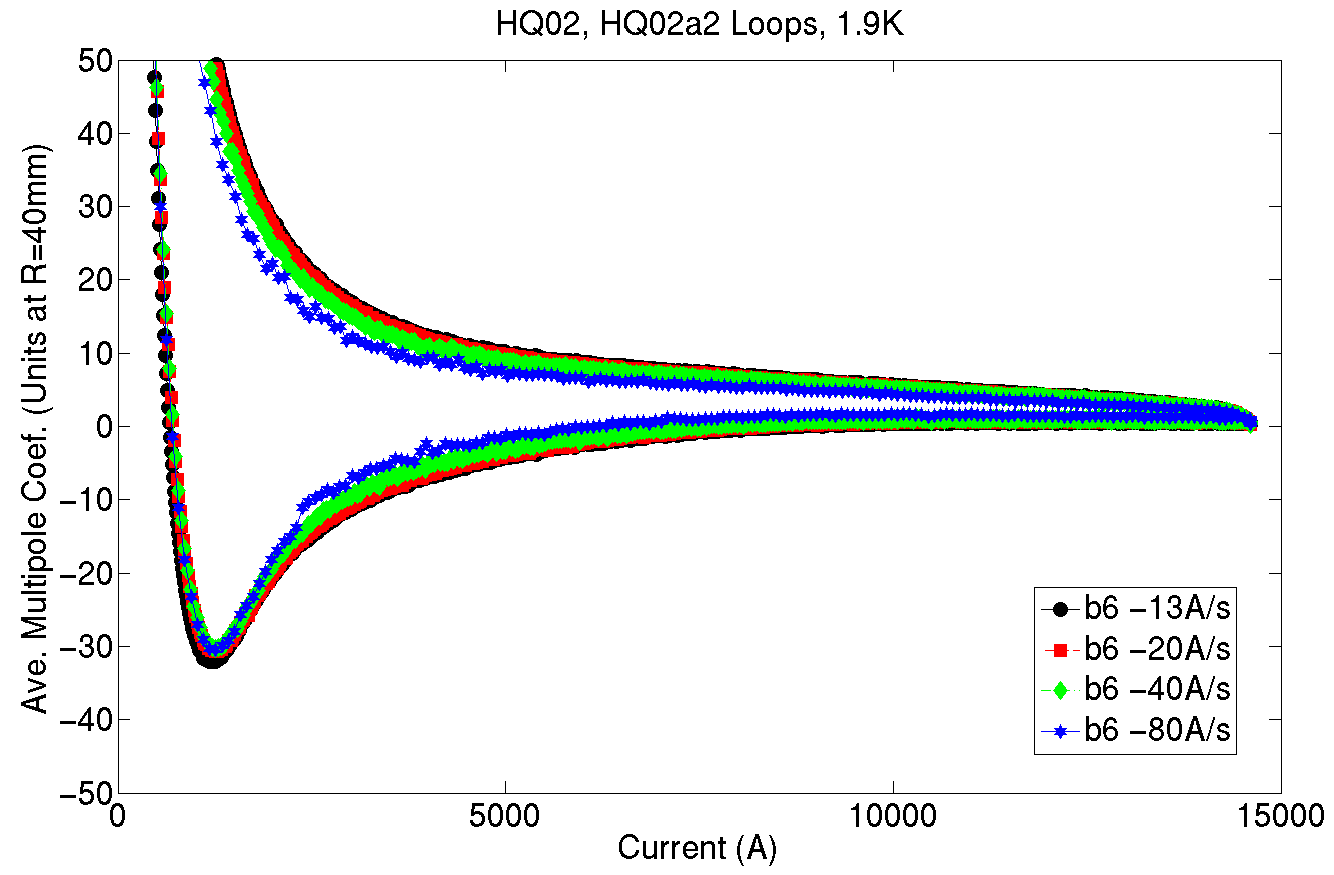 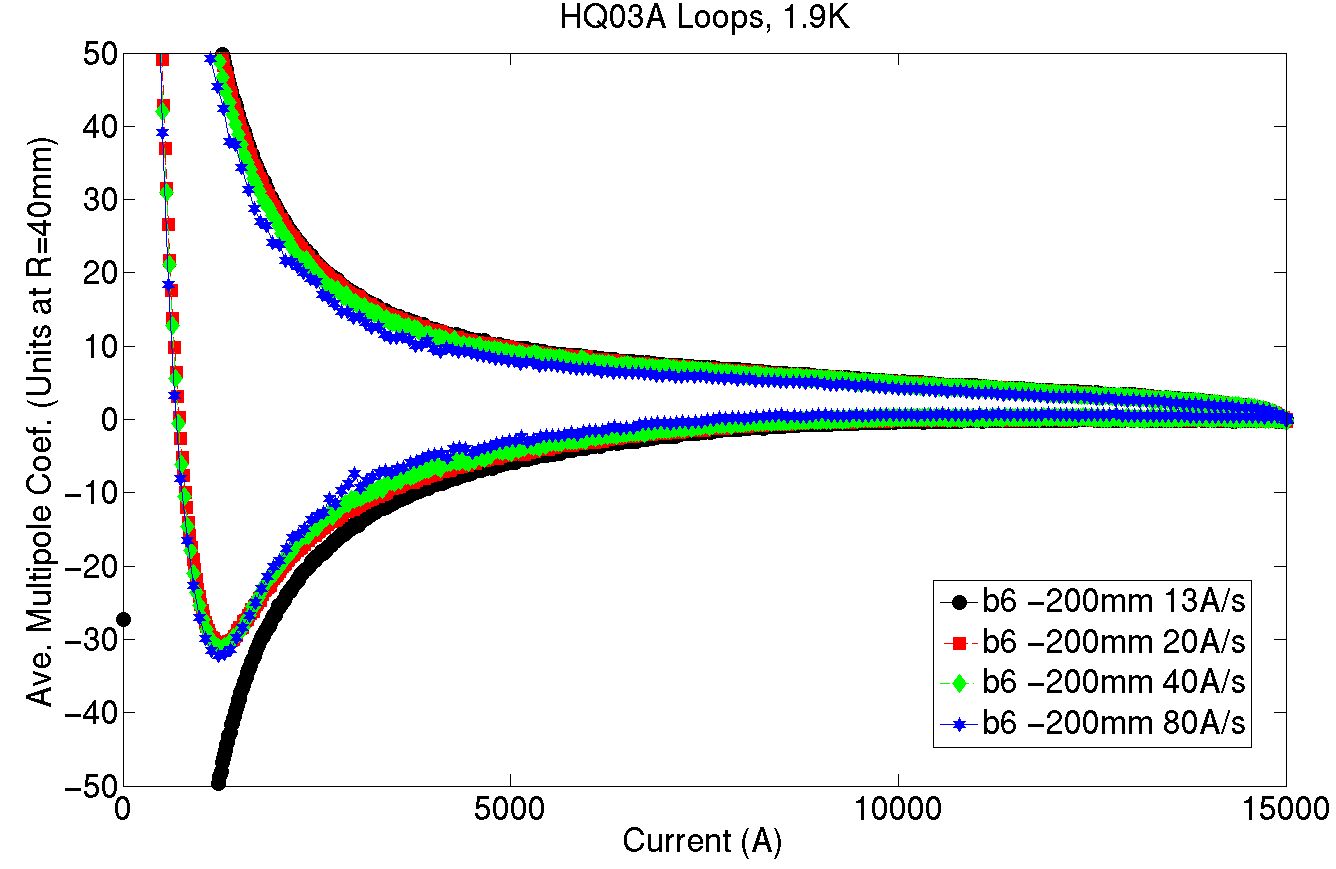 b6
b6
HQ02a
HQ03a
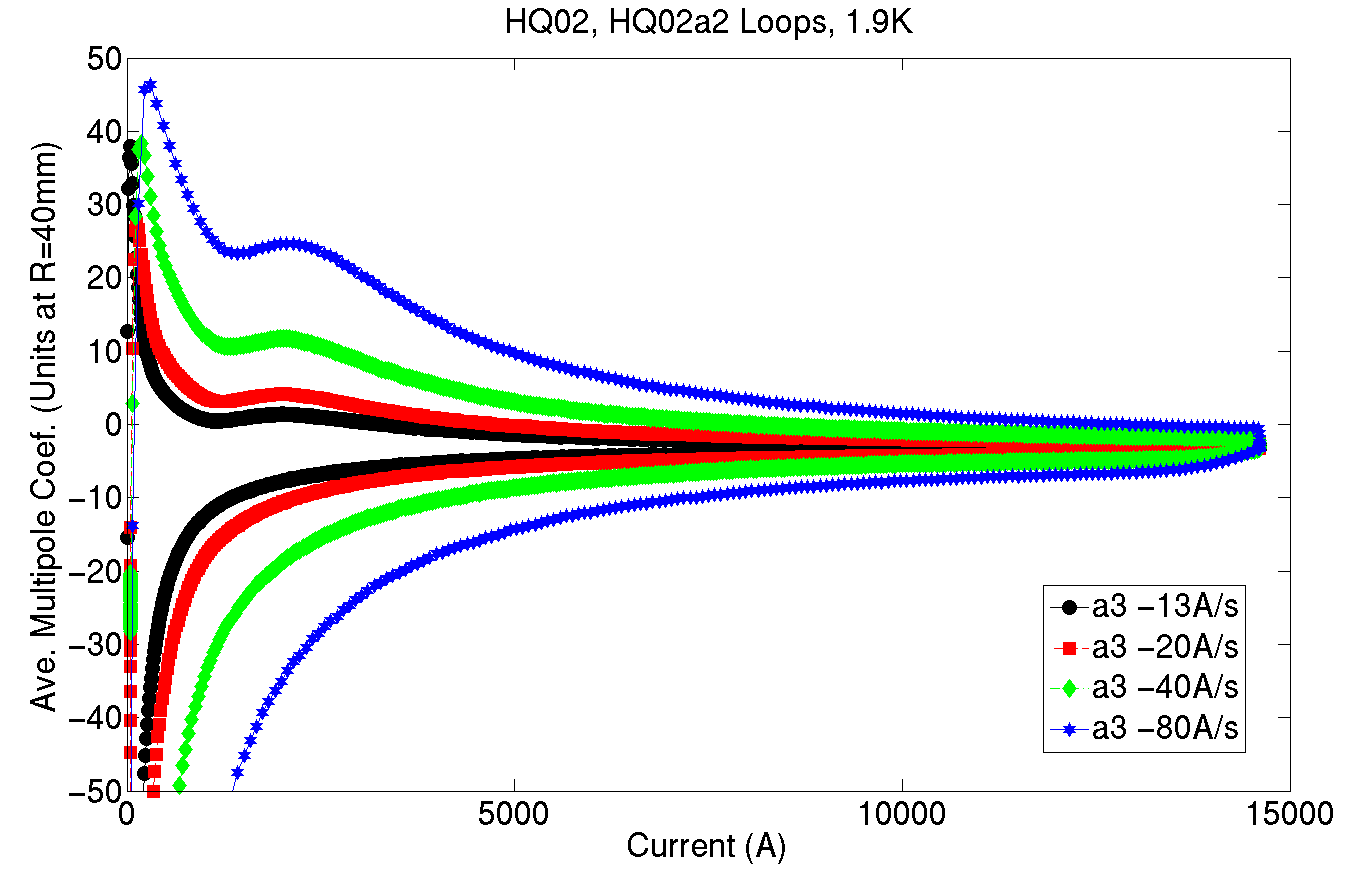 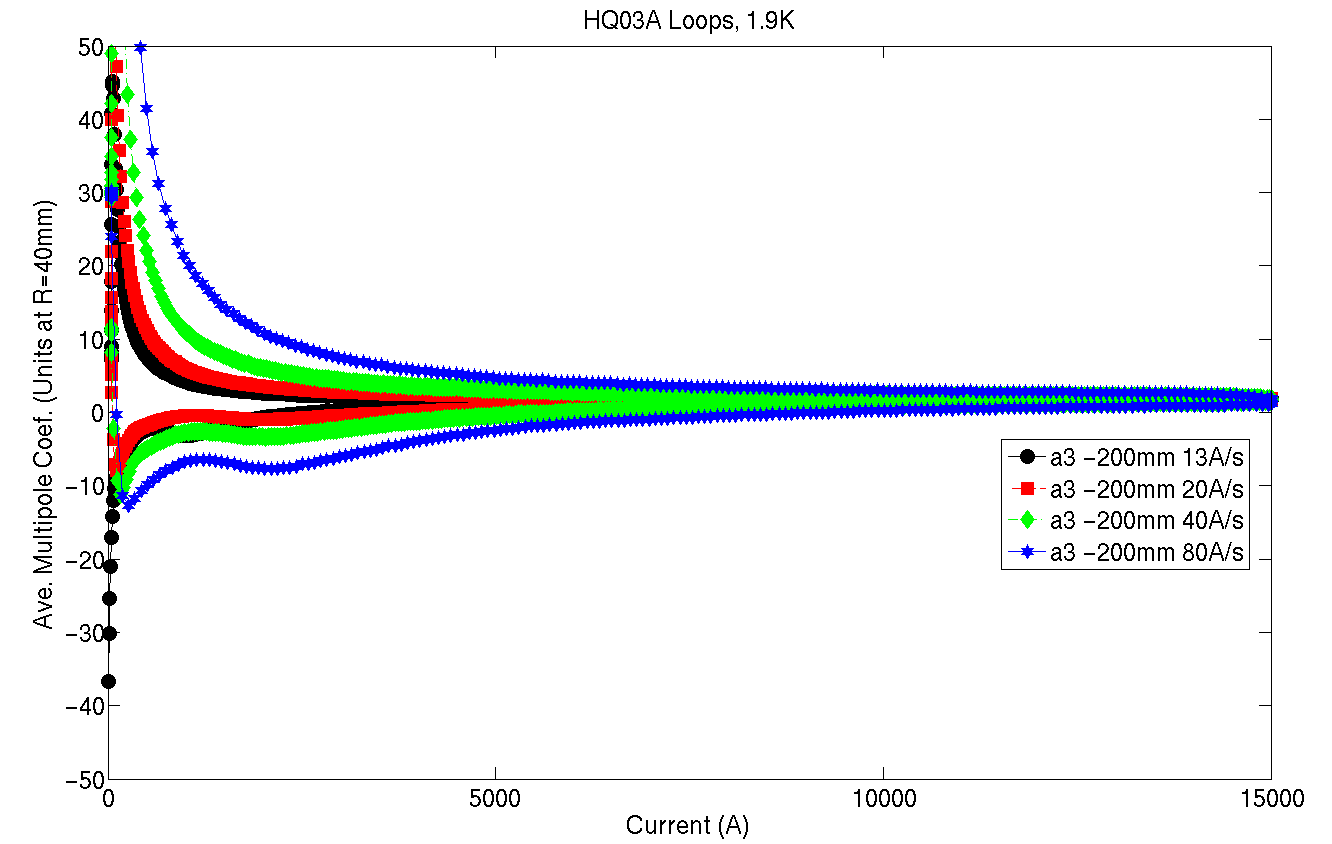 a3
a3
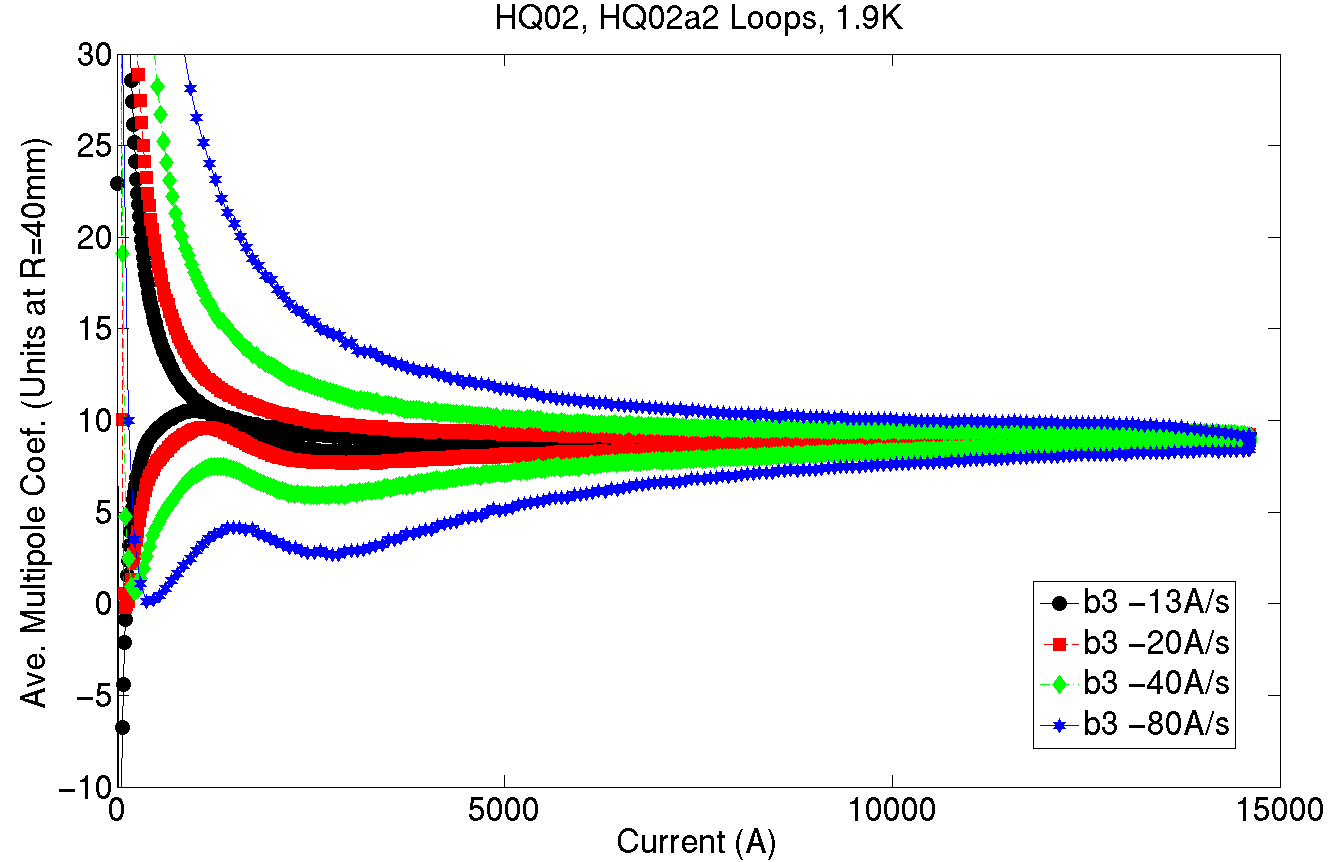 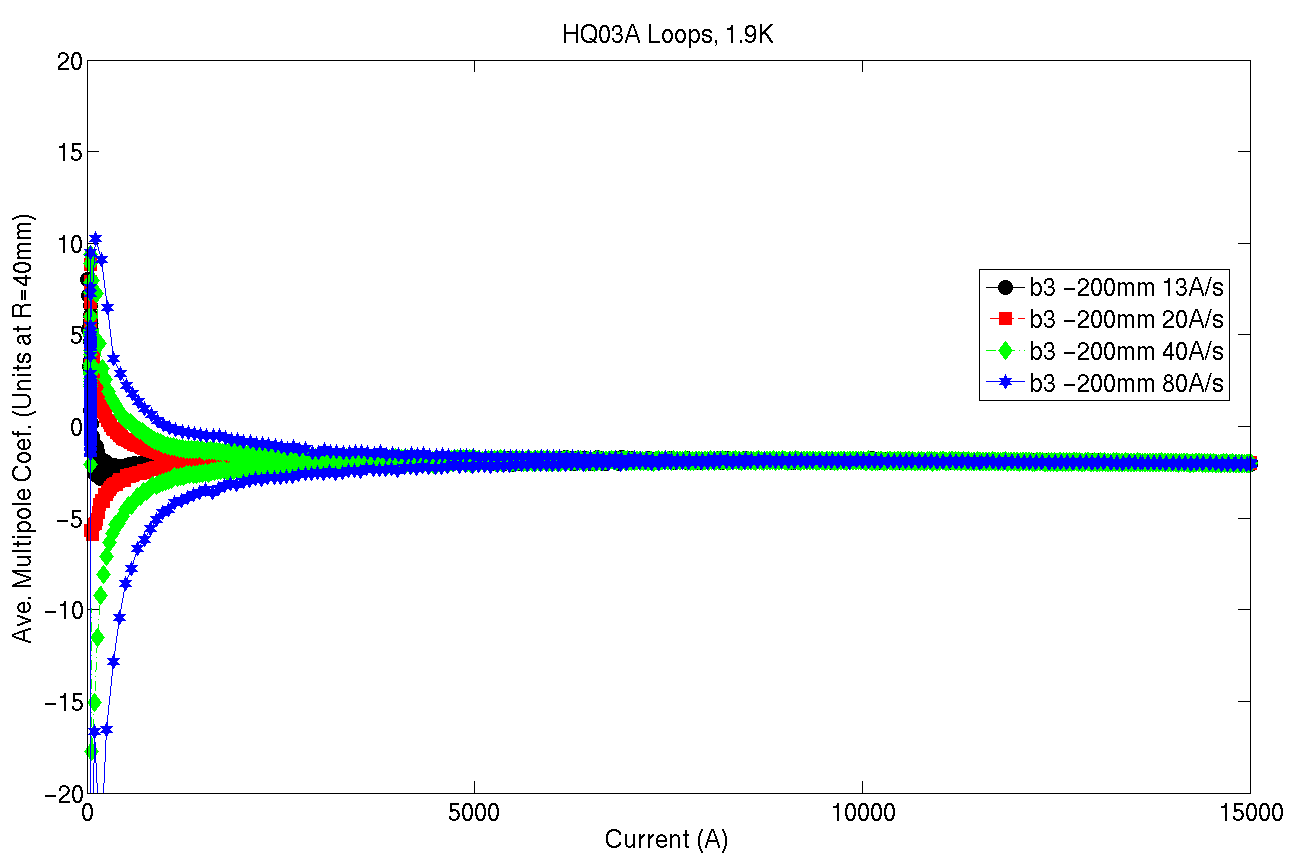 b3
b3
HQ02a
HQ03a
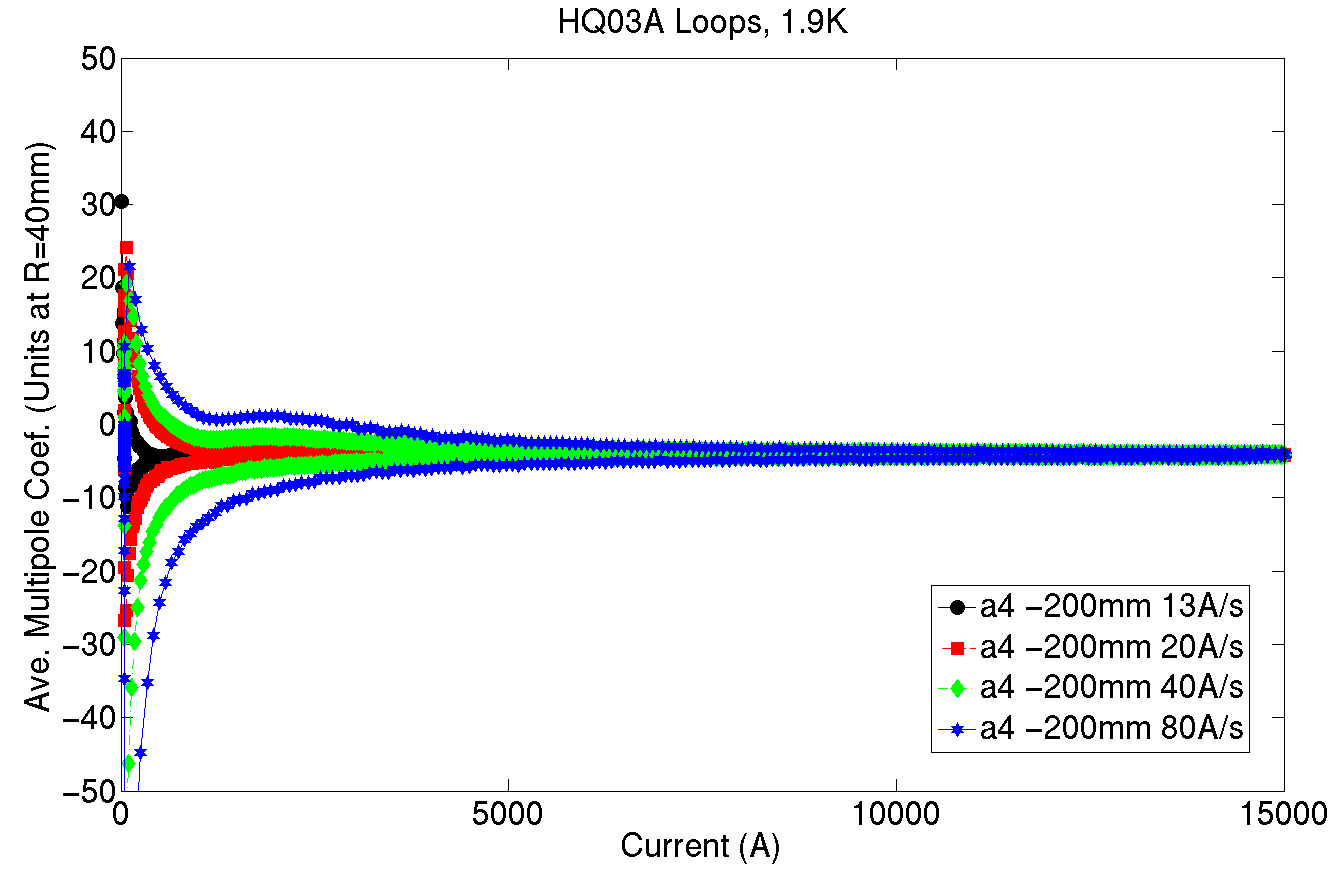 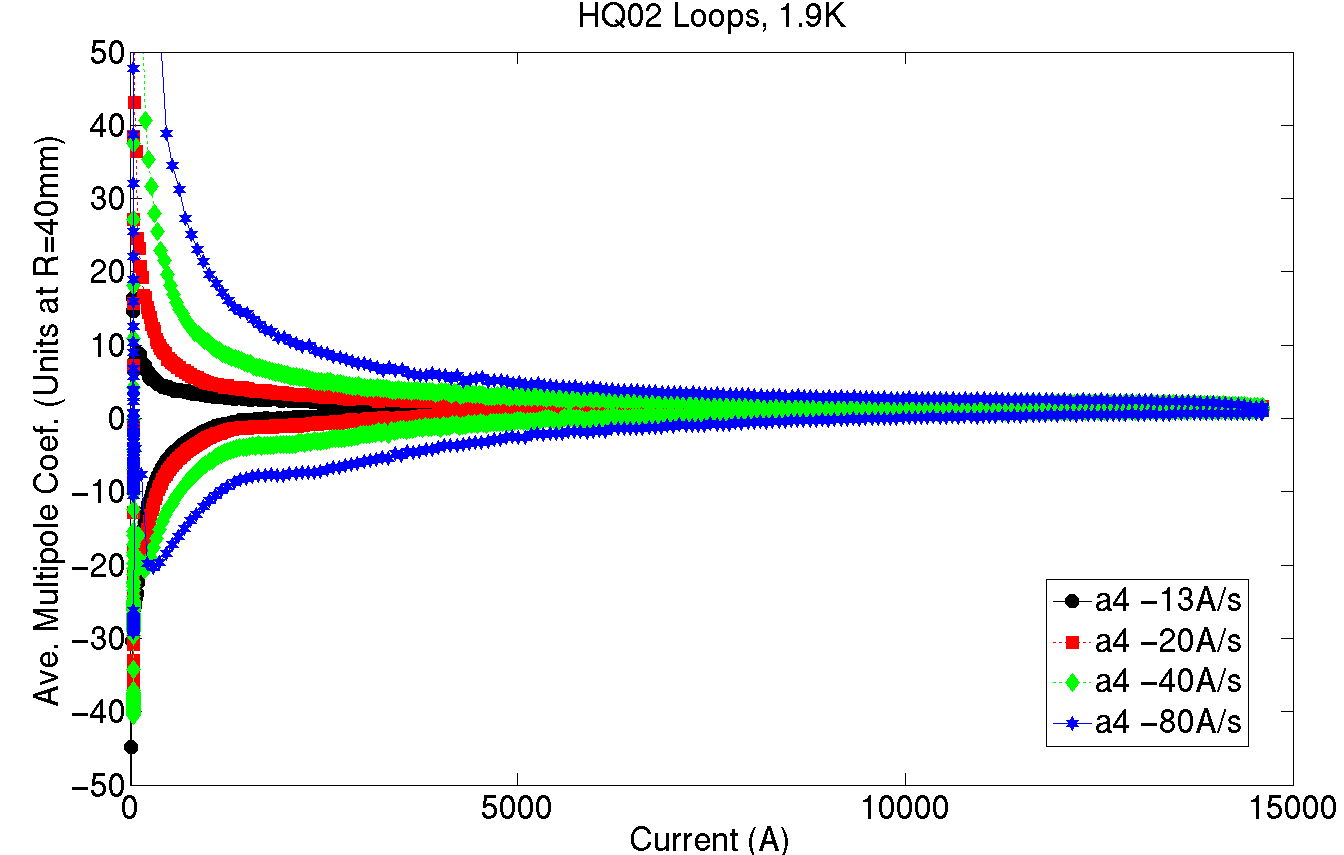 a4
a4
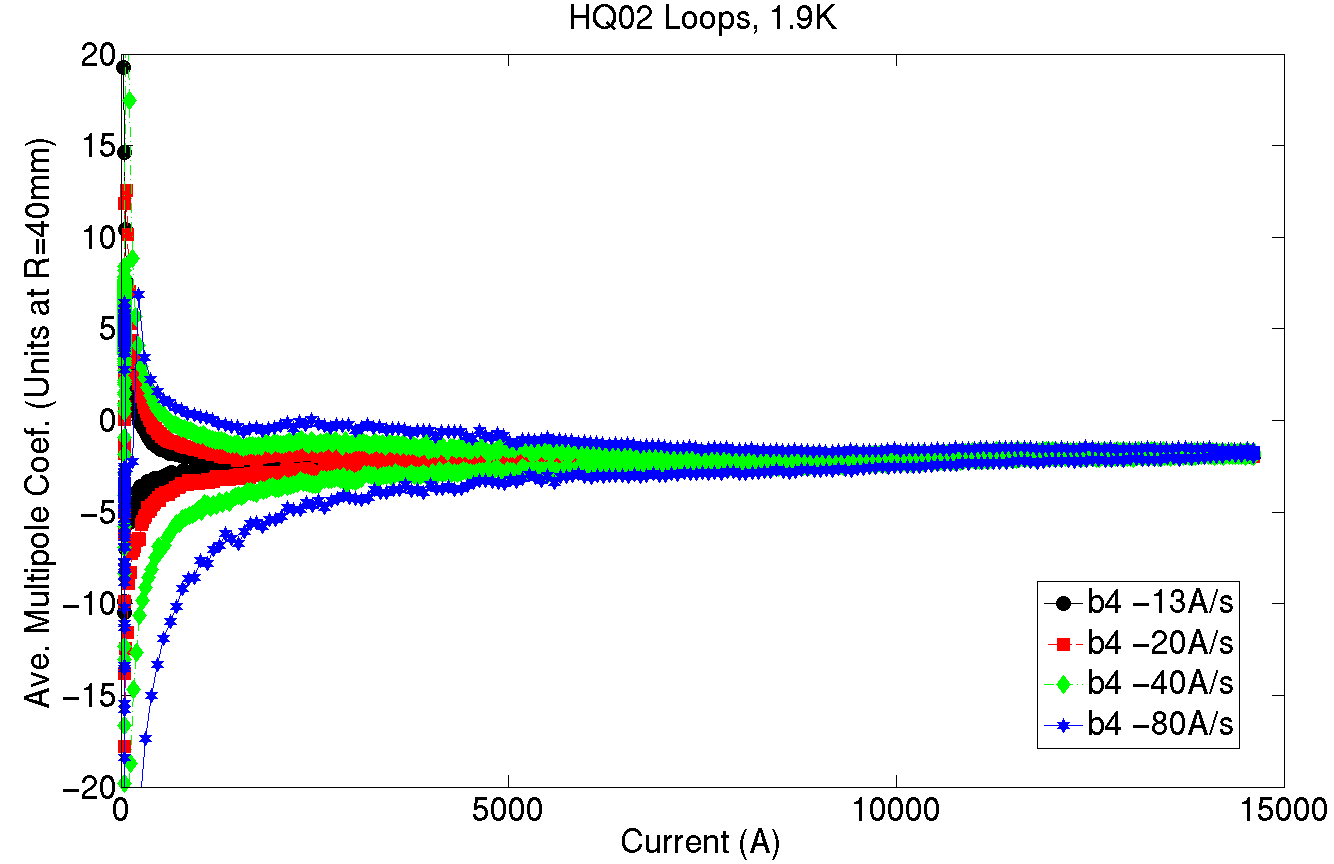 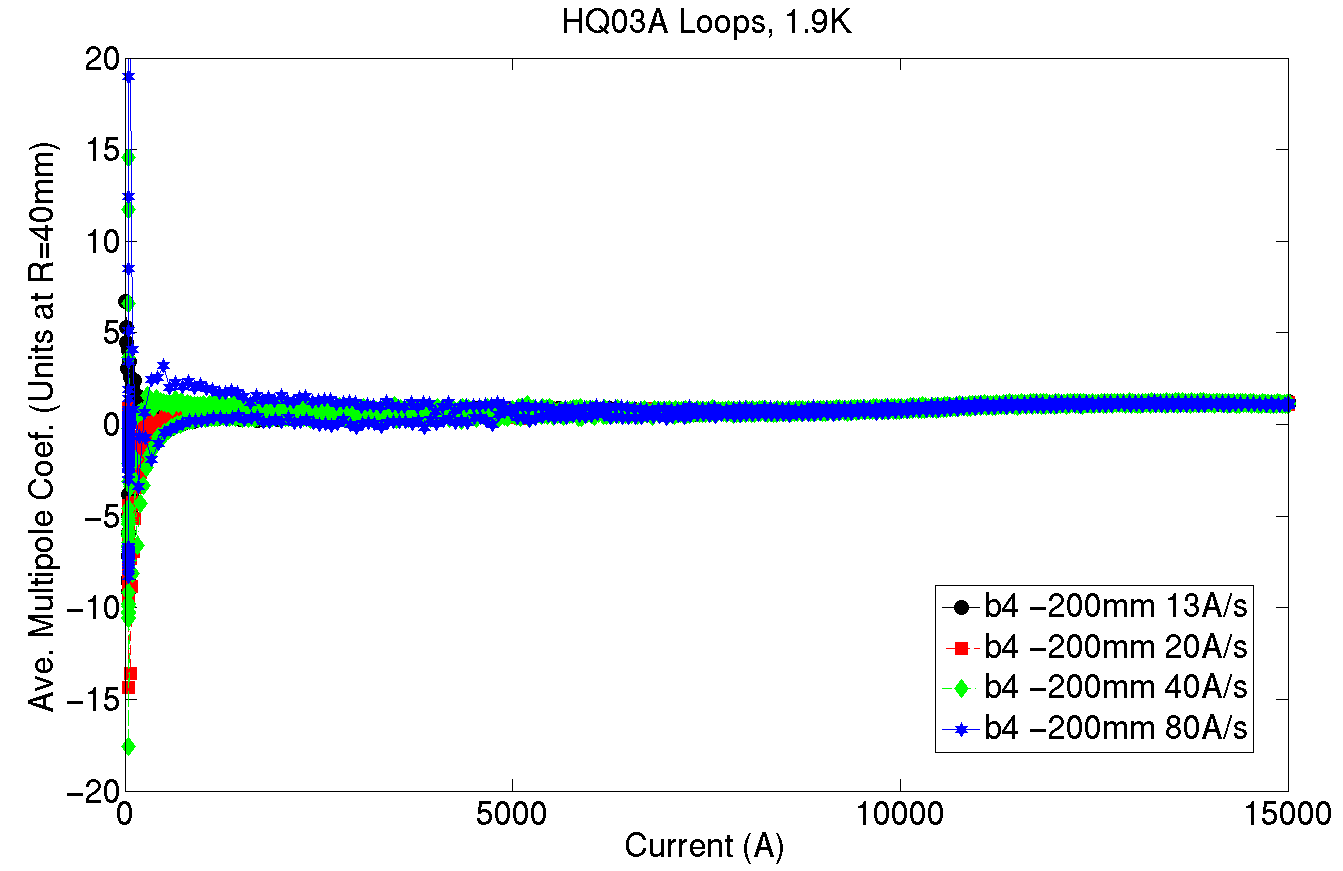 b4
b4
HQ02a
HQ03a
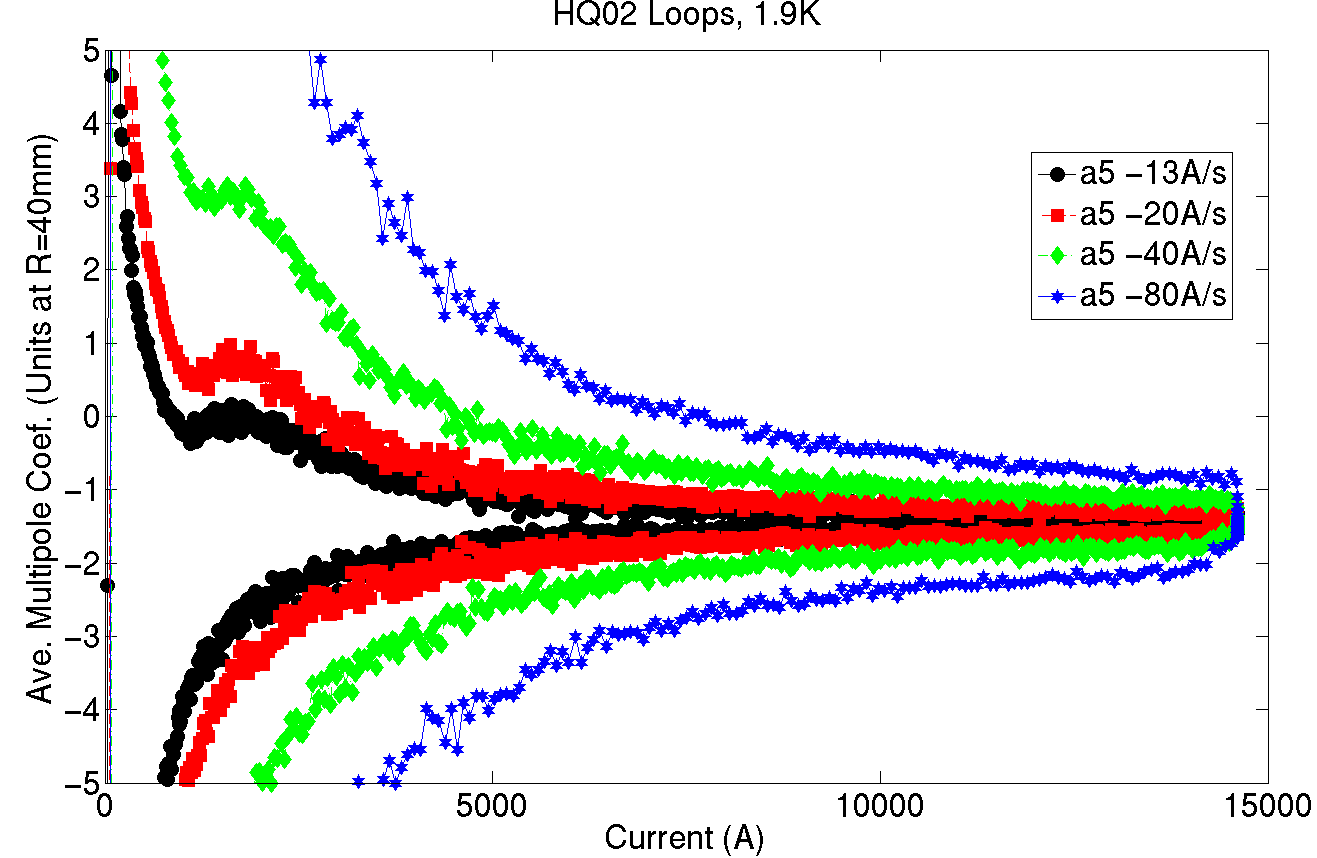 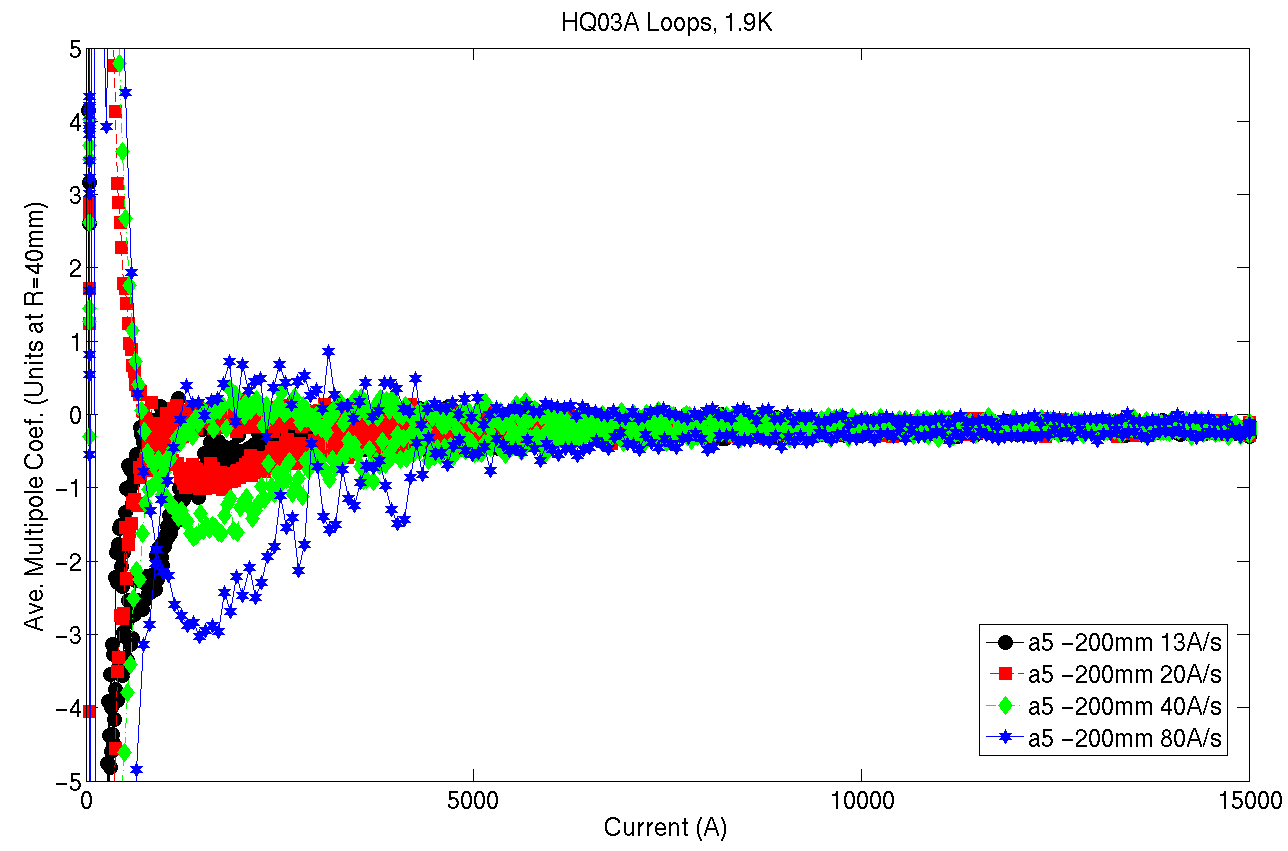 a5
a5
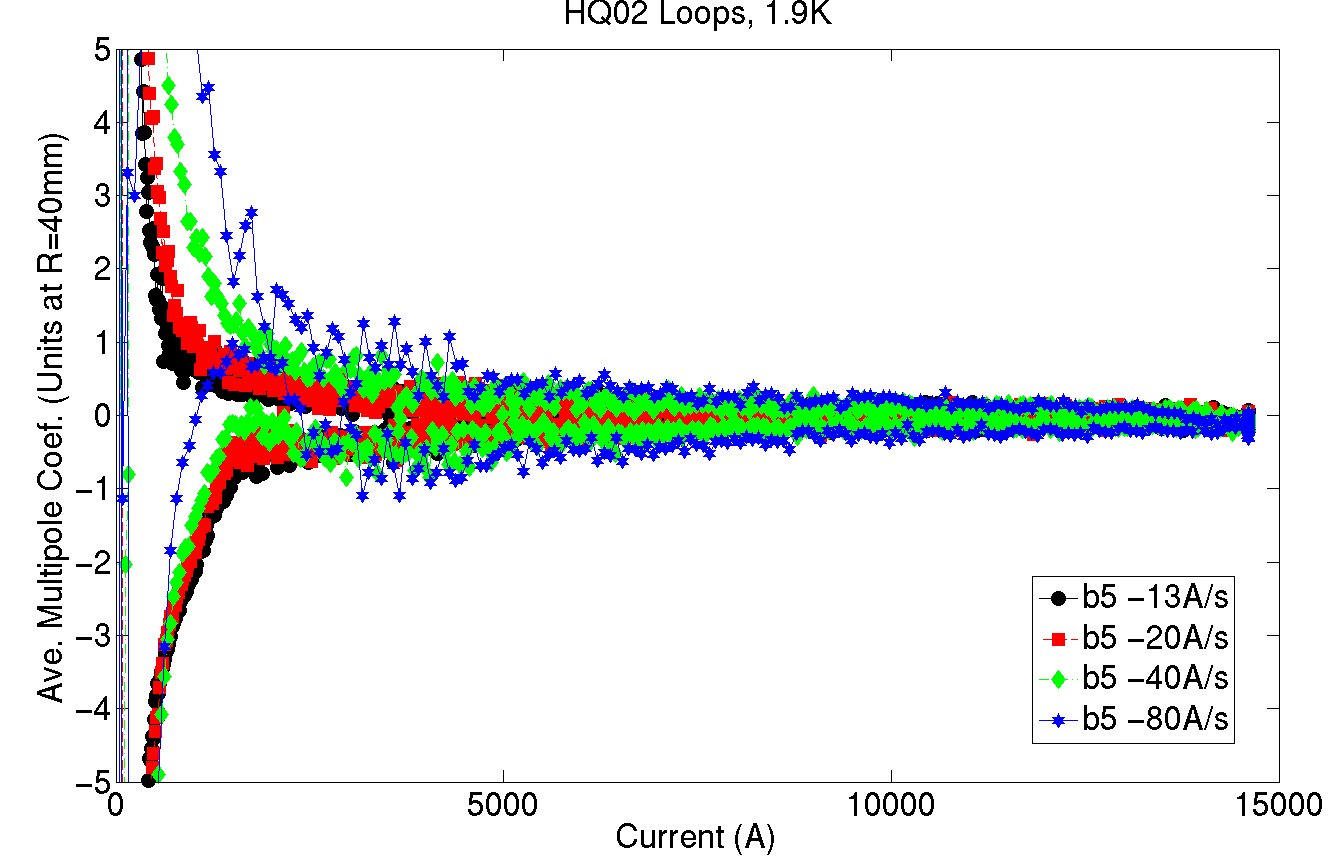 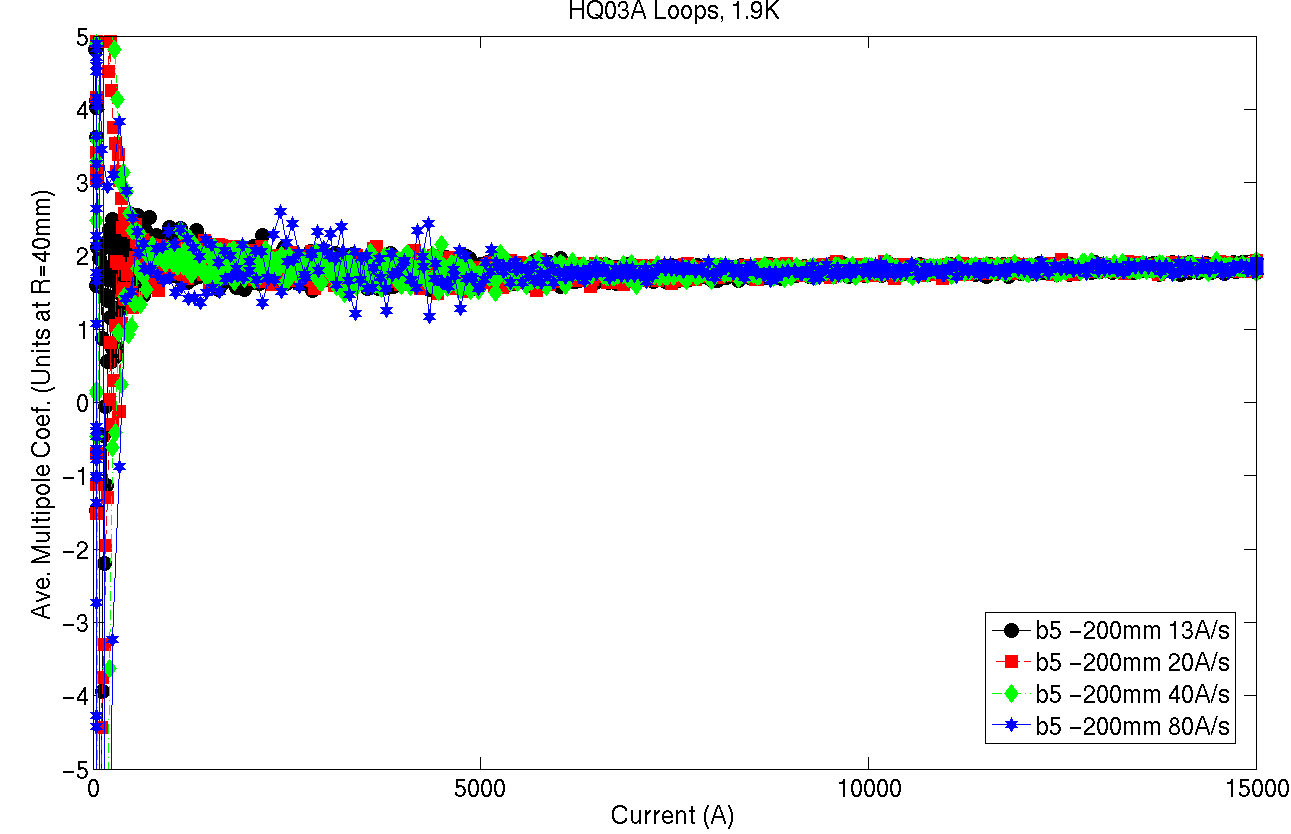 b5
b5
HQ02a
HQ03a
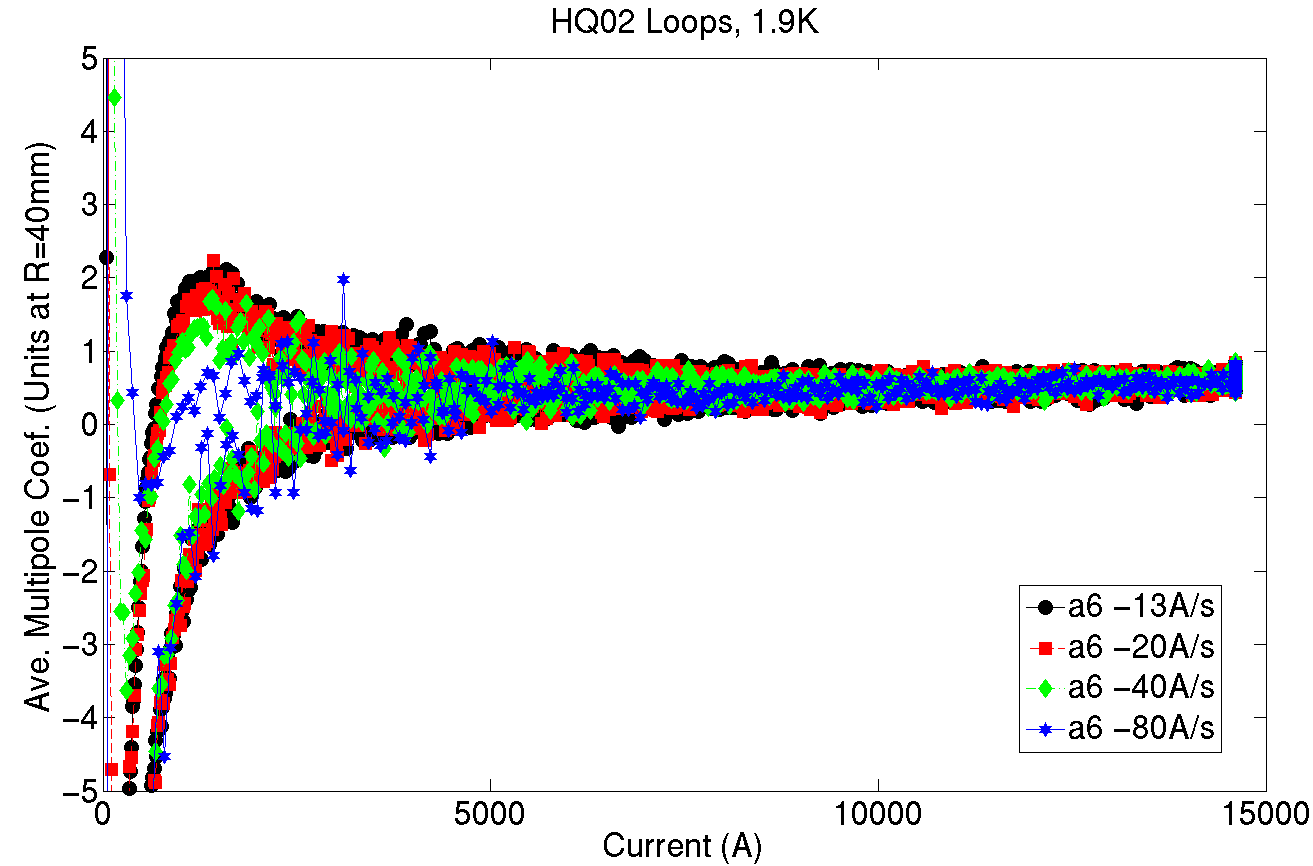 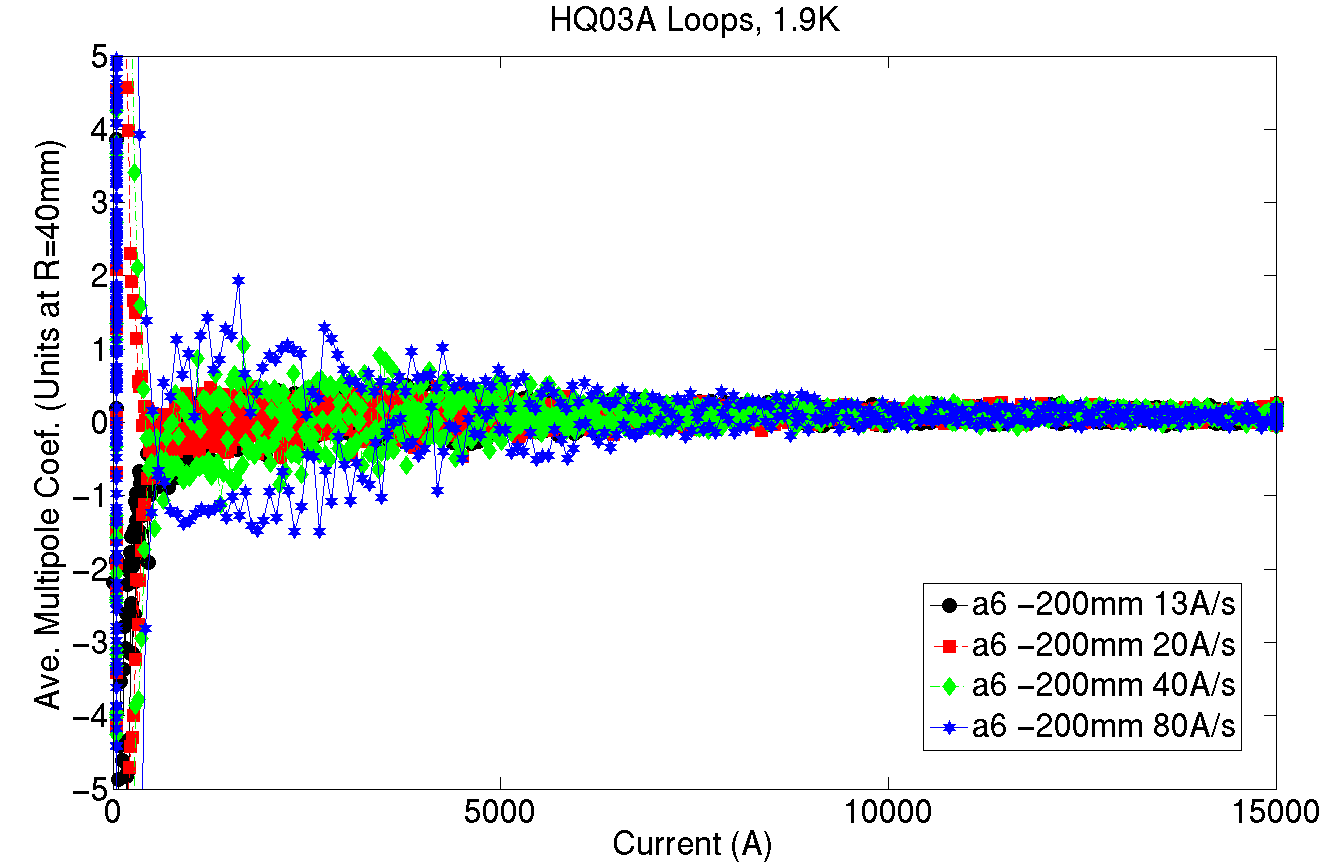 a6
a6
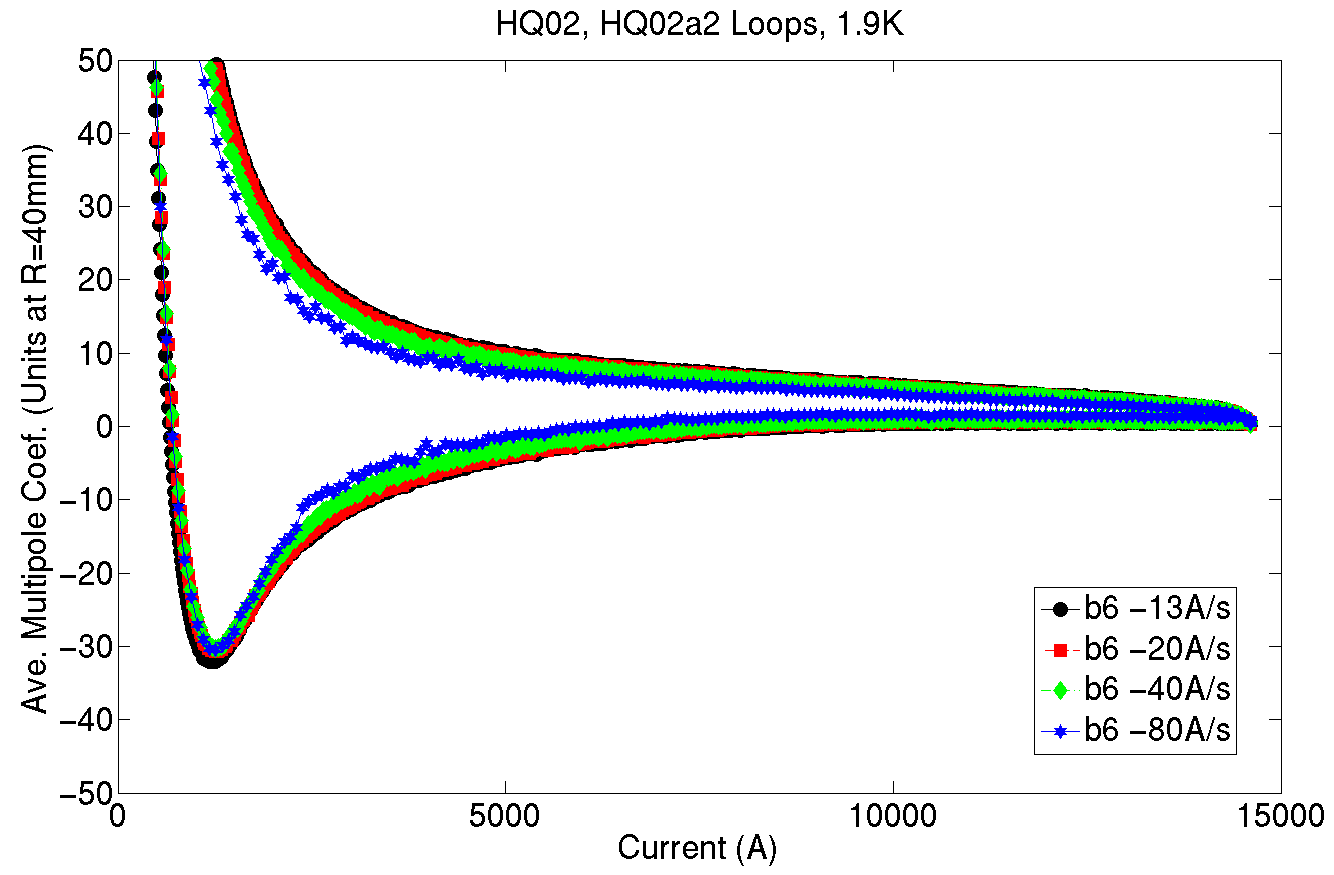 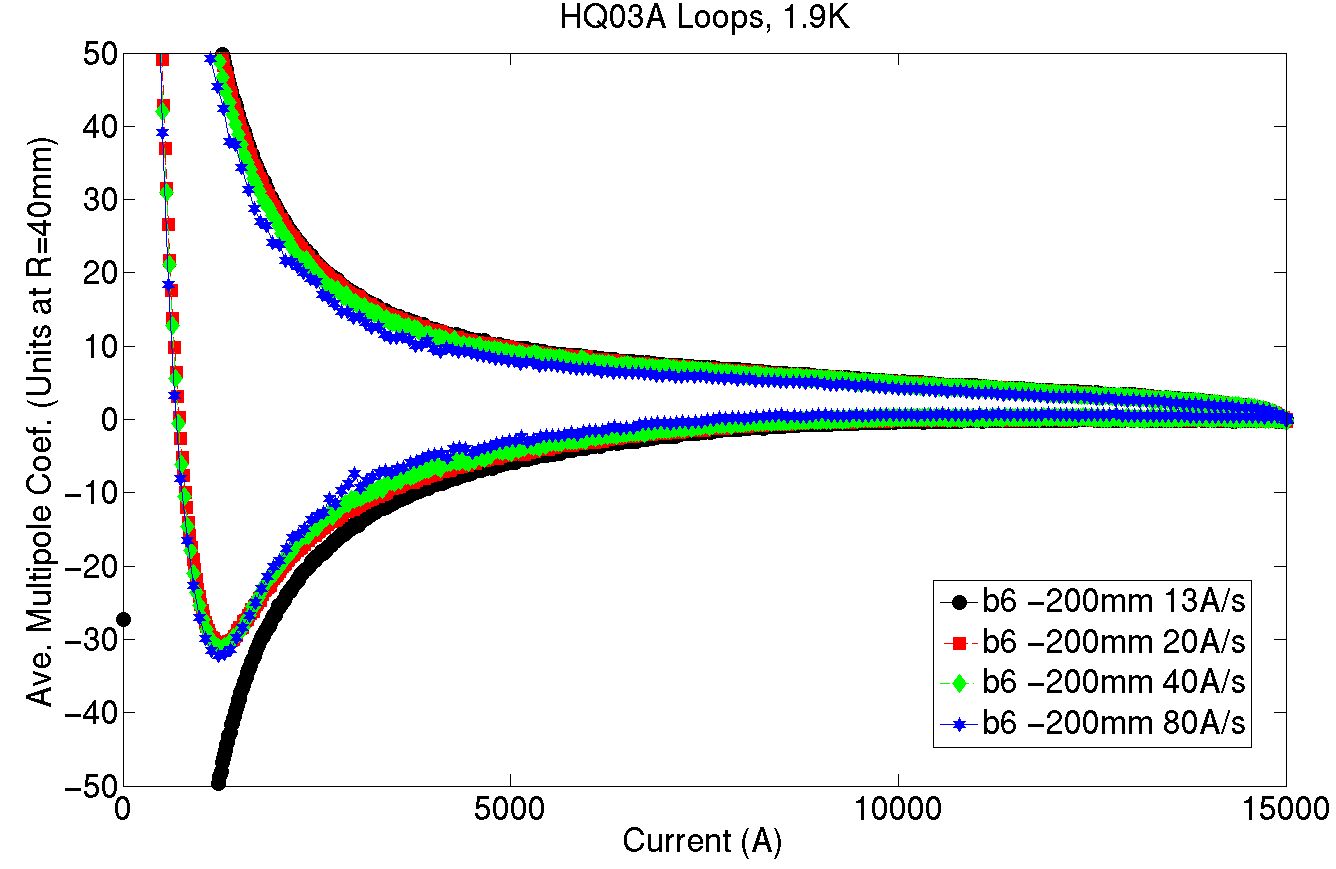 b6
b6
Summary
Geometric field harmonics in the magnet body are generally comparable between HQ02 and HQ03:
b3/a3 are smaller in HQ03 and have smaller axial variation by factor ~2, but still of order few units
a4 fairly large in HQ03 (-4 units)
Some higher order harmonics appear large (b5, a4, a8) – continue to examine these and looking for correlation with conductor placement in magnet cross-section.

Persistent current fields in TF, b6 seem similar in HQ02 and HQ03

Dynamic effects in b3/a3 during ramp smaller in HQ03 than in HQ02 (cable core nominally same). These also have reversed sign in the two magnets.

Tests of magnetic shims are planned to test possibility of correcting some amount of field errors with this technique
Additional slides
Eddy Current Effects in Un-allowed Harmonics While Ramping
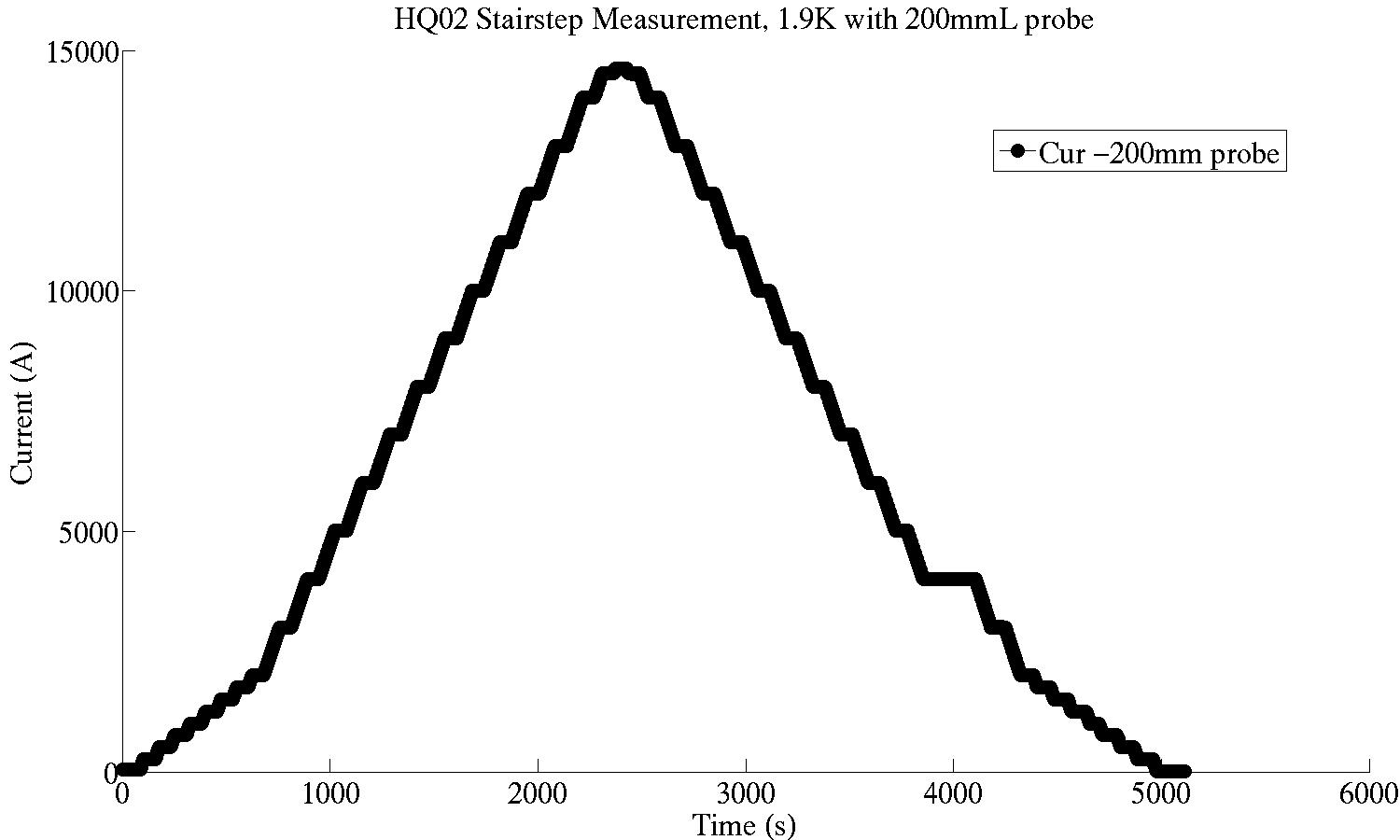 ‘Stairstep’ measurement to examine ramping effects
Current vs. Time
60s flattop
Ramping resumes
Ramping stops
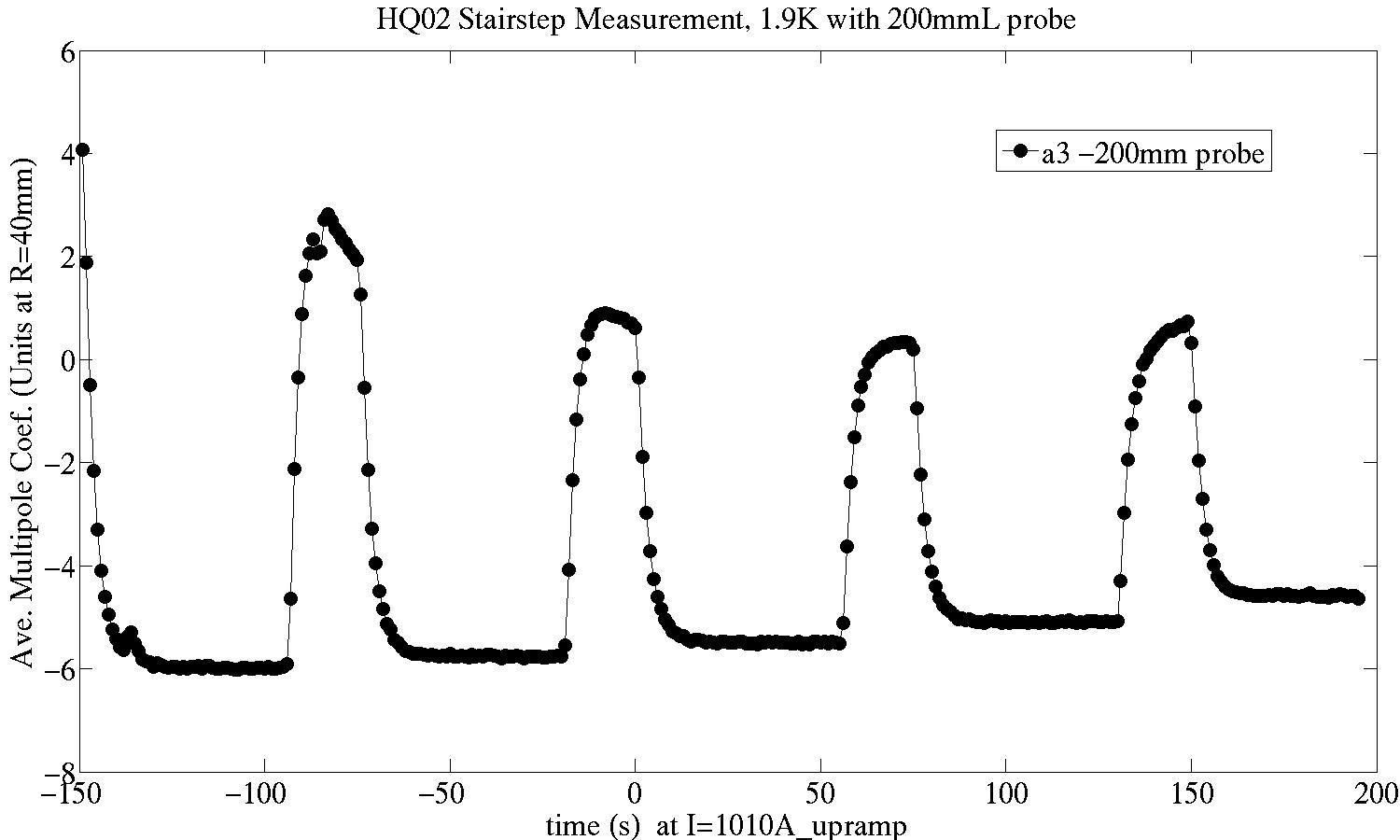 Presence of eddy current effects here and in some other un-allowed harmonics
When ramping stops, these effects decay relatively quickly with a time constant of ~3-4s.
a3
Time (s) from 1000A Upramp flattop
Time dependence of b6 at injection plateau in HQ02
Fast decay when arrive on porch
b6 vs I
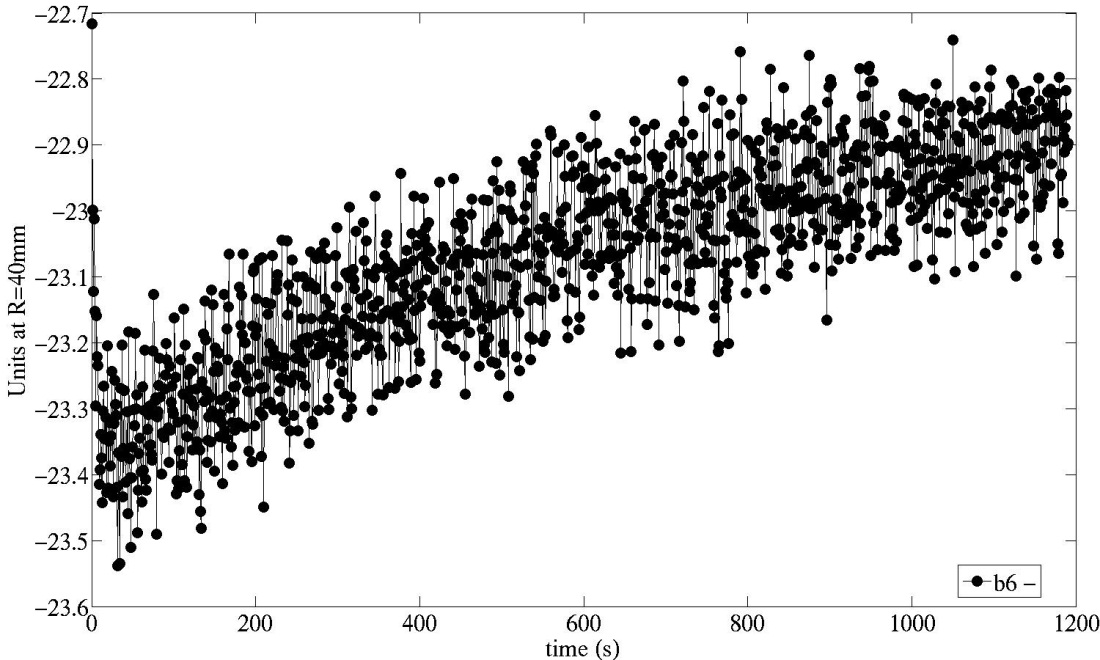 b6 vs t
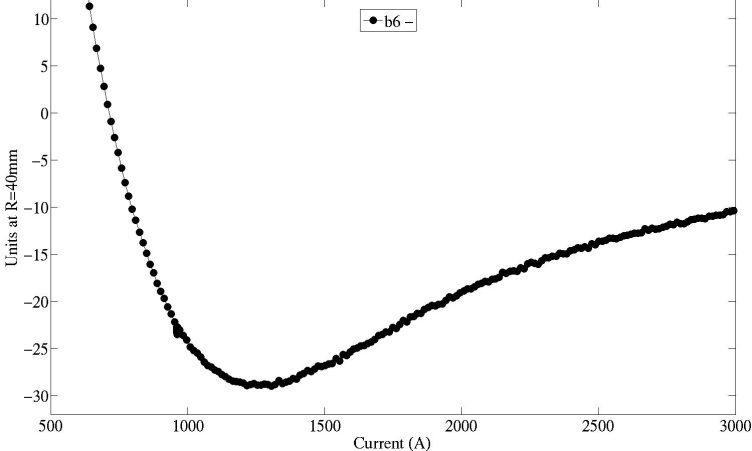 Probe radius 23.5mm (limited by warm bore tube size)
Area of detail
About 0.5 units b6 change over 20 min.
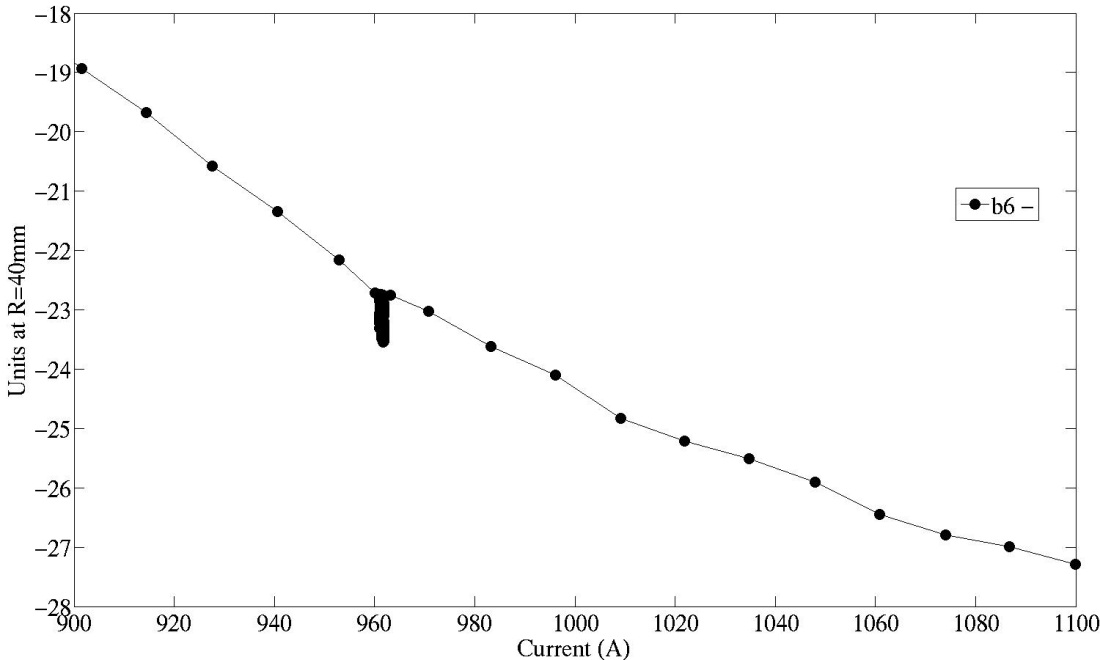 Drift during porch is comparable to dynamic component while ramping
‘Snap-back’ is therefore very small
b6 vs I
HQ02a
HQ03a
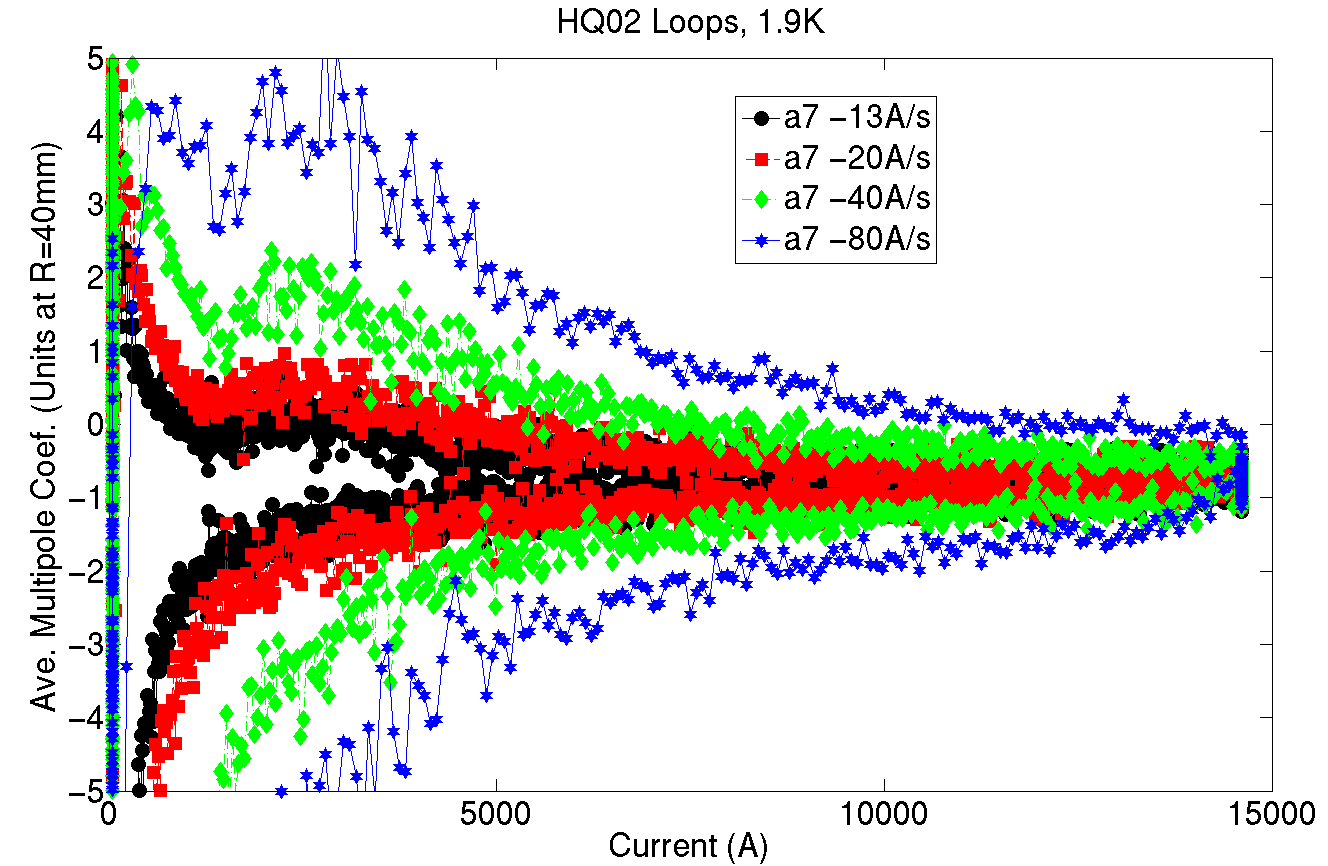 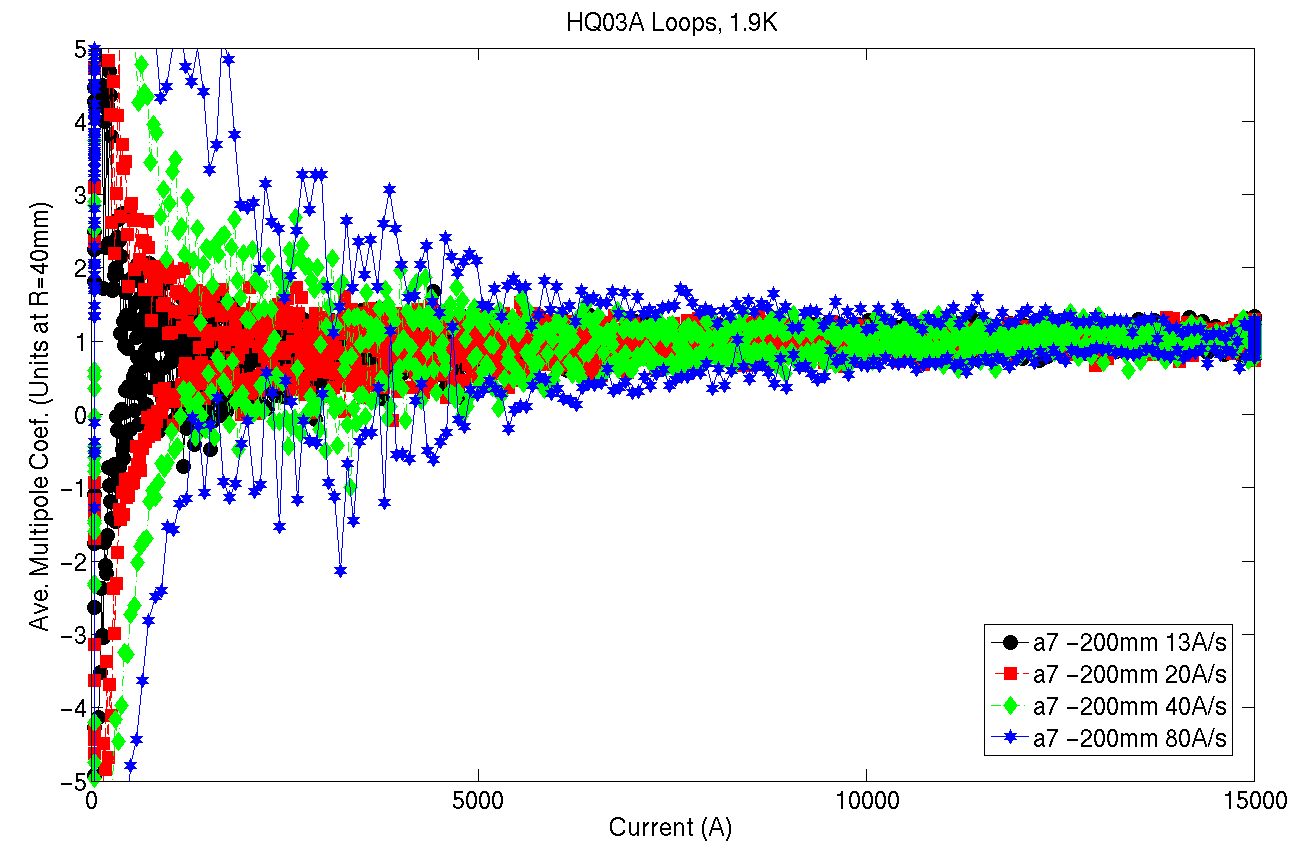 a7
a7
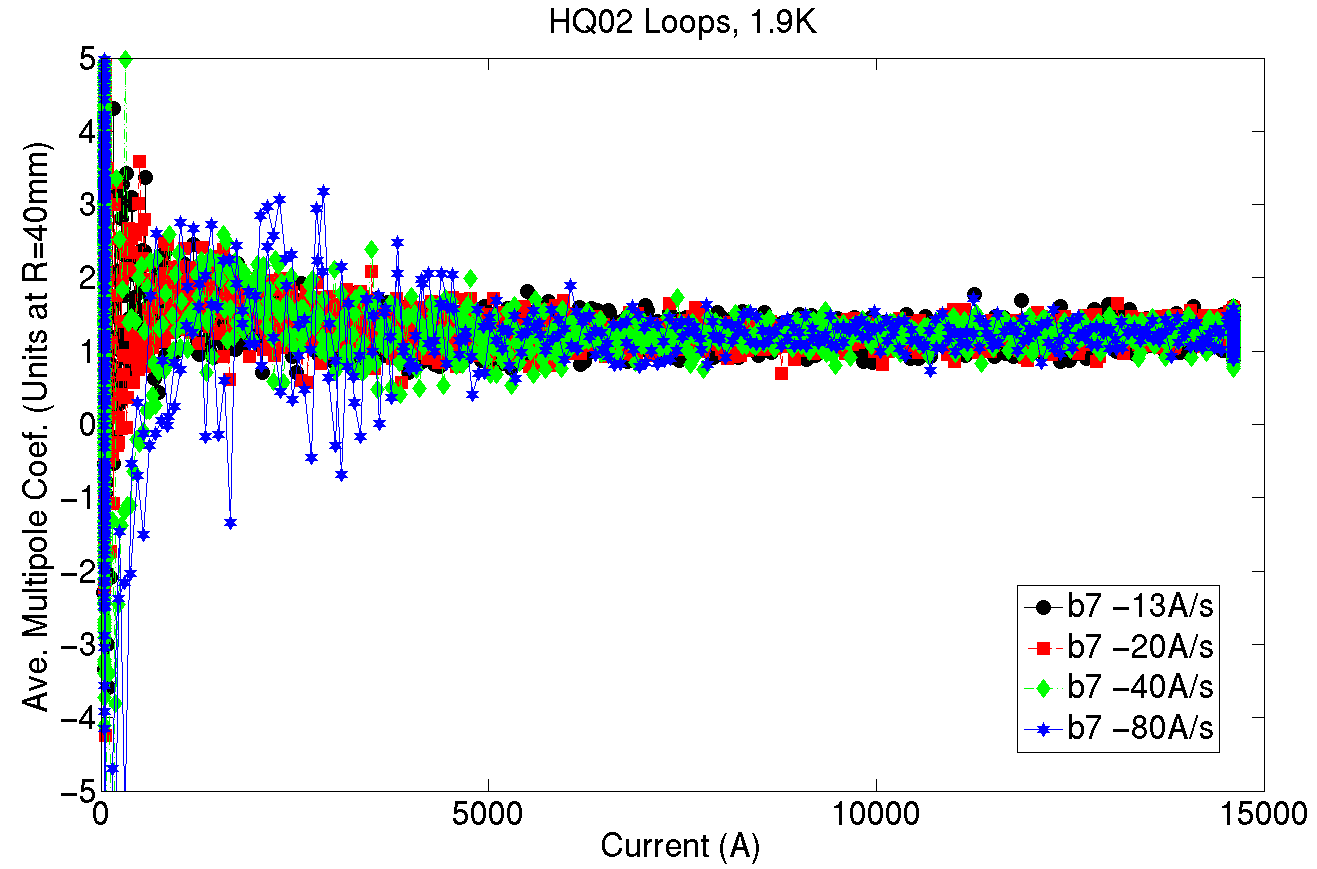 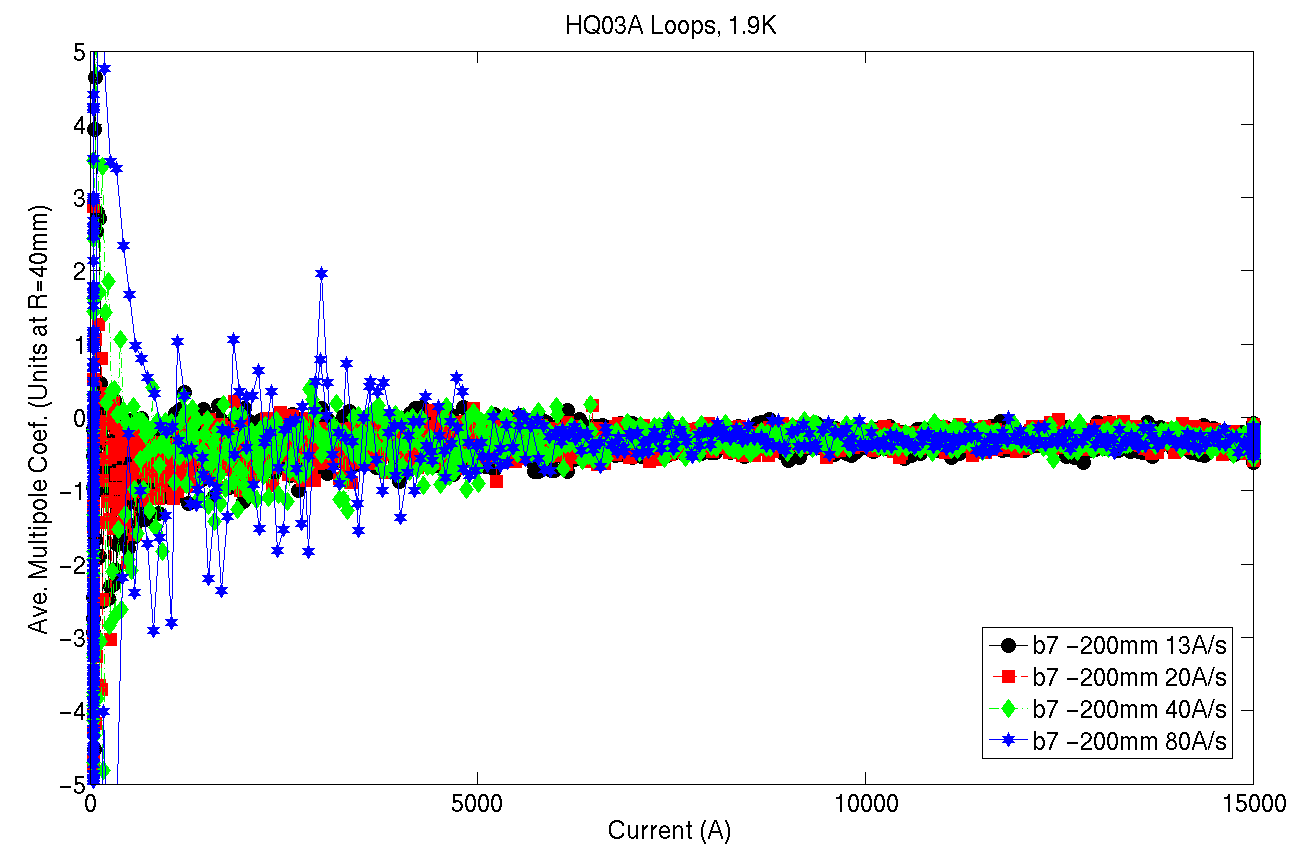 b7
b7
HQ02a
HQ03a
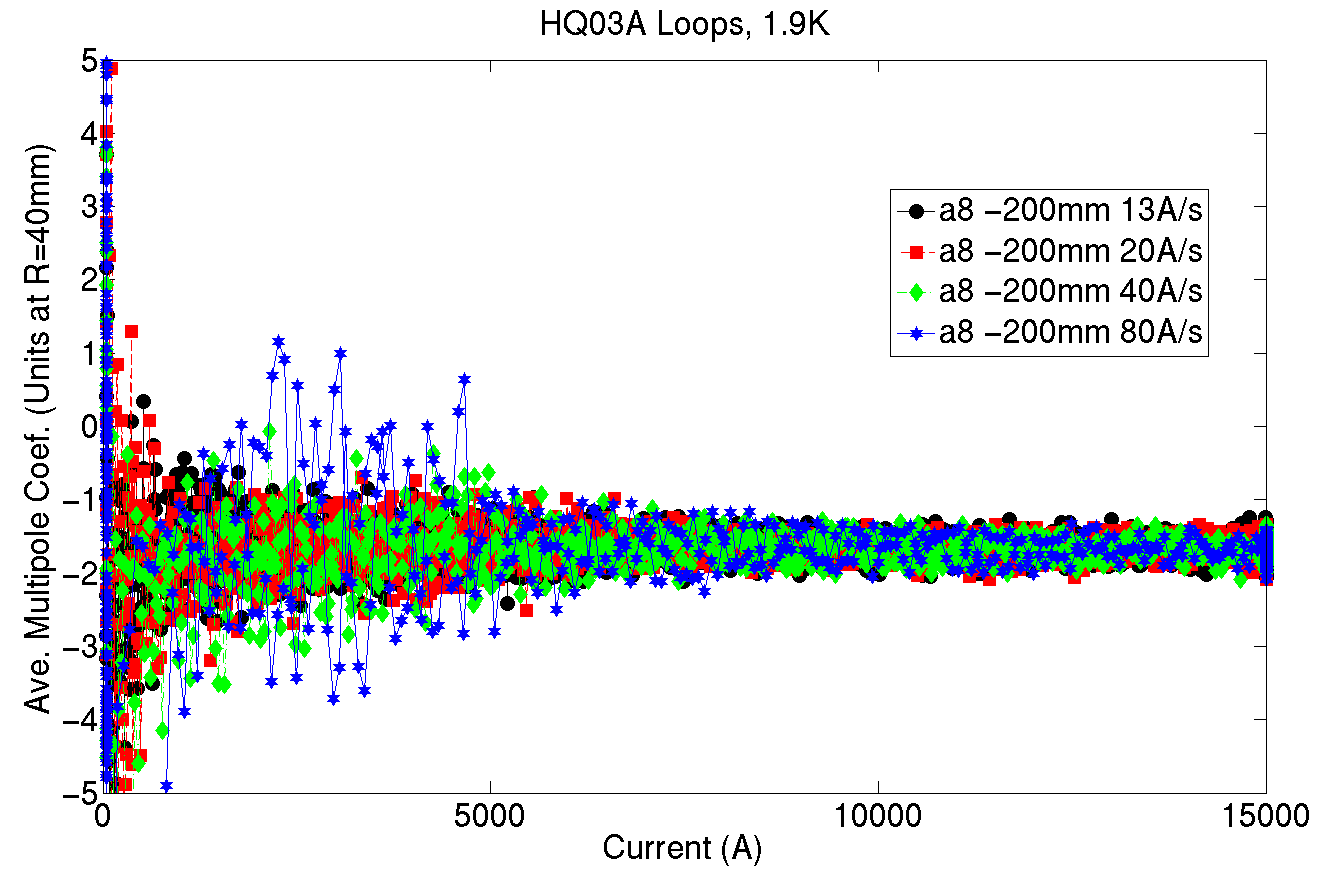 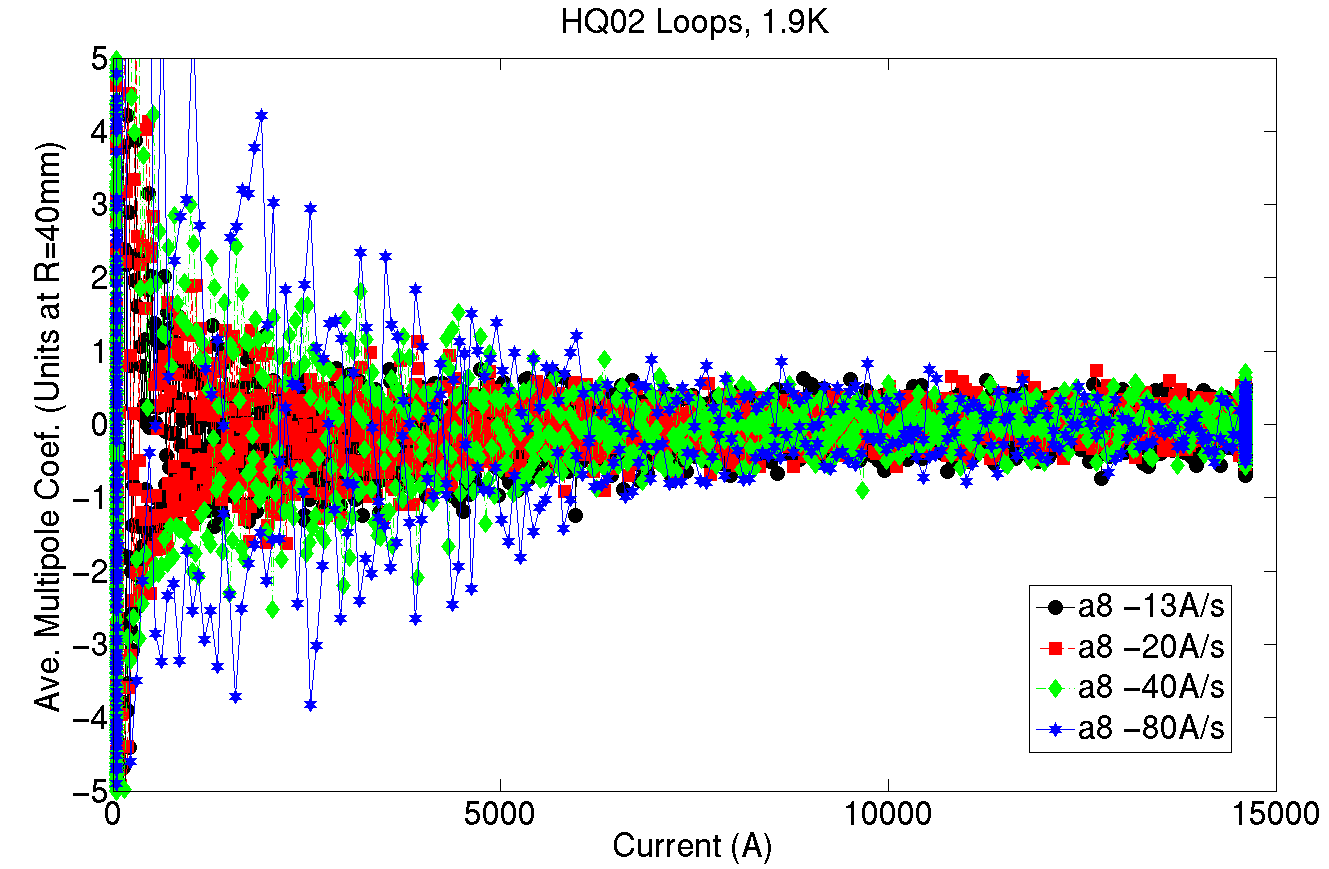 a8
a8
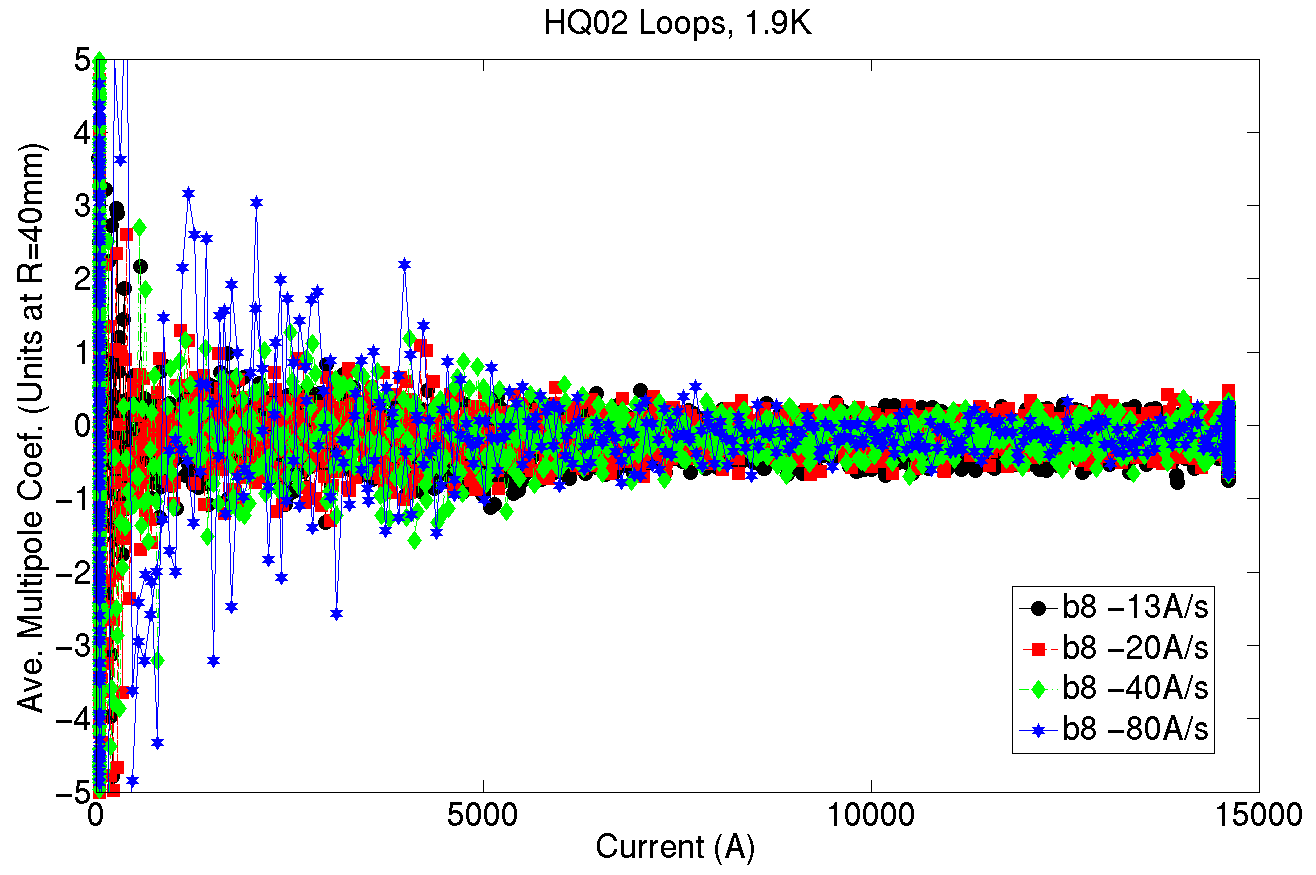 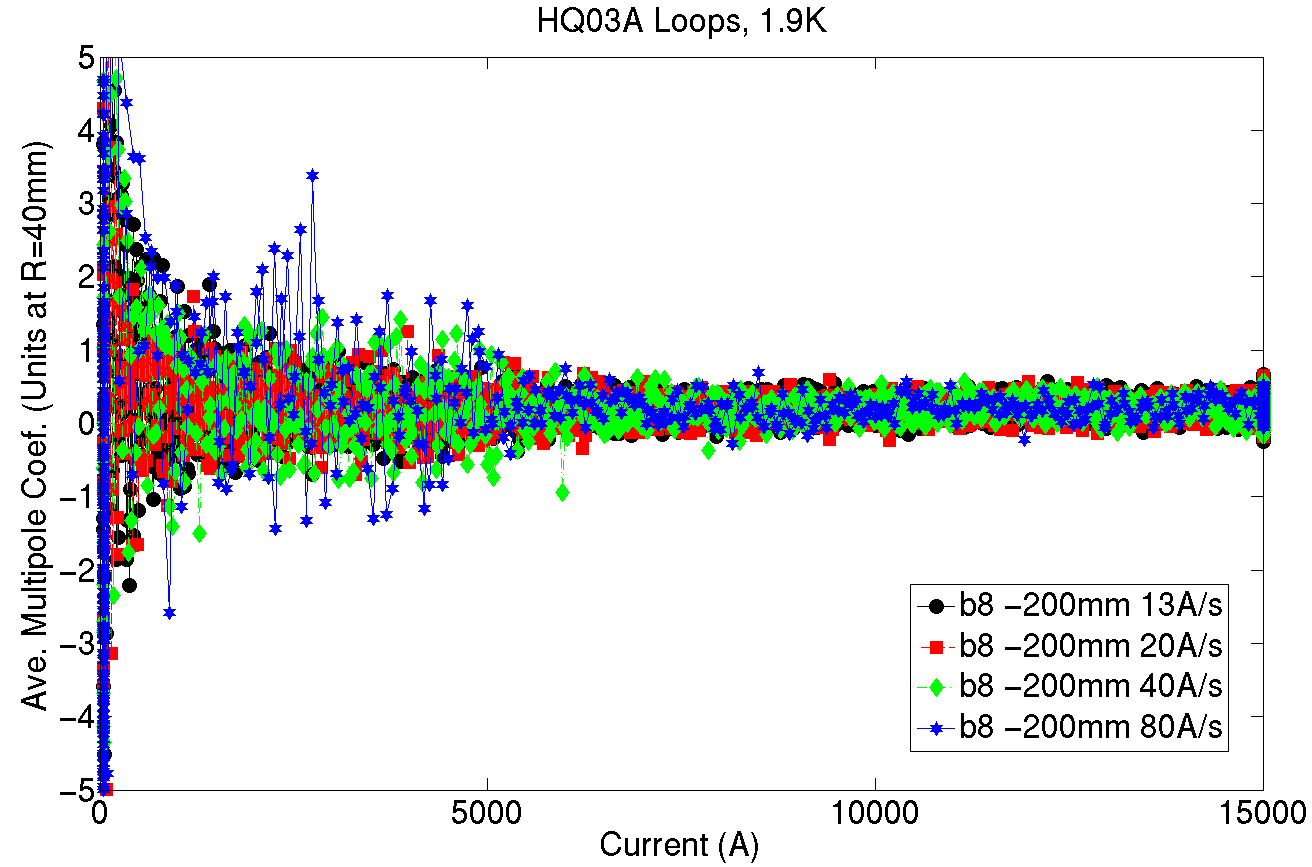 b8
b8